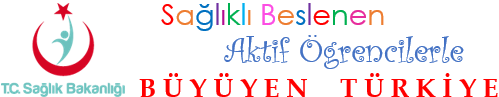 Beslenme Besin Ögeleri ve Besin Grupları- Ortaokul -
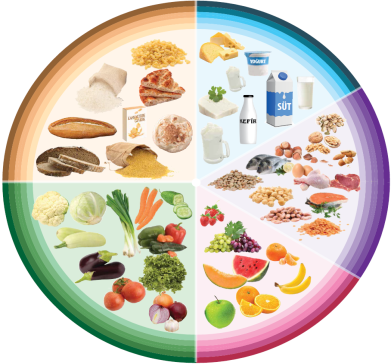 Eğitim Hedefleri
Beslenme, yeterli ve dengeli beslenme kavramlarını ve önemini öğrenebilme
Besin ögelerini öğrenebilme
Besin ögelerinin fazla veya yetersiz tüketildiğinde karşılaşılabilecekleri öğrenebilme
Besin gruplarının sınıflandırmasını öğrenebilme
Sağlıklı yemek tabağını kavrayabilme
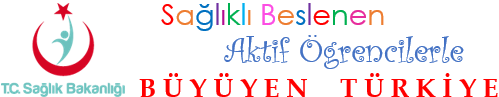 Beslenme nedir?
Beslenme; yaşamın sürdürülmesi, büyüme ve gelişme, sağlığın korunması ve üretken olmak için besinlerin vücutta kullanılmasıdır
Yeterli ve dengeli beslenme
Vücudun büyümesi, yenilenmesi ve çalışması için gerekli olan enerji ve besin öğelerinin her birinin yeterli miktarlarda alınması ve vücutta uygun şekilde kullanılmasıdır
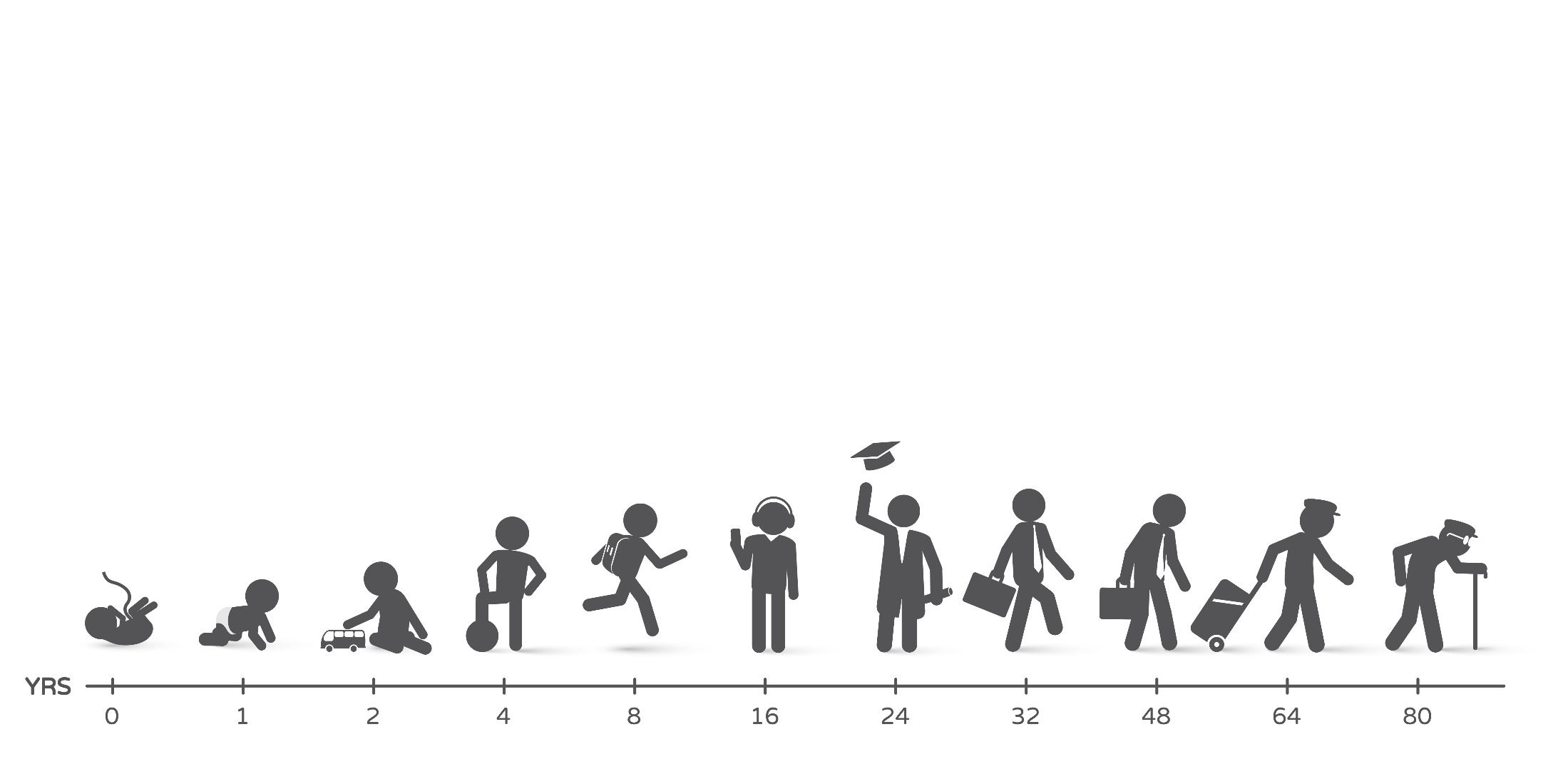 Besin öğesi nedir?
Besin öğeleri besinlerin yapı taşıdır
Vücut bileşimimiz besin öğelerinden oluşur
Organlarımızın düzenli çalışabilmesi ve günlük işlerimizi sağlıklı sürdürebilmemiz için her gün besin öğelerinin her birinden almamız gerekir
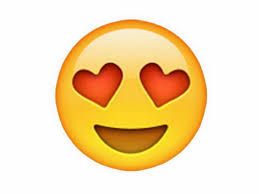 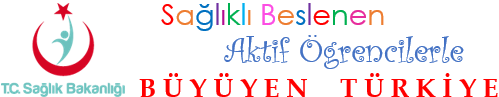 Besin öğeleri nelerdir?
-Karbonhidratlar 
-Proteinler
-Yağlar
-Vitaminler 
-Mineraller 
-Su
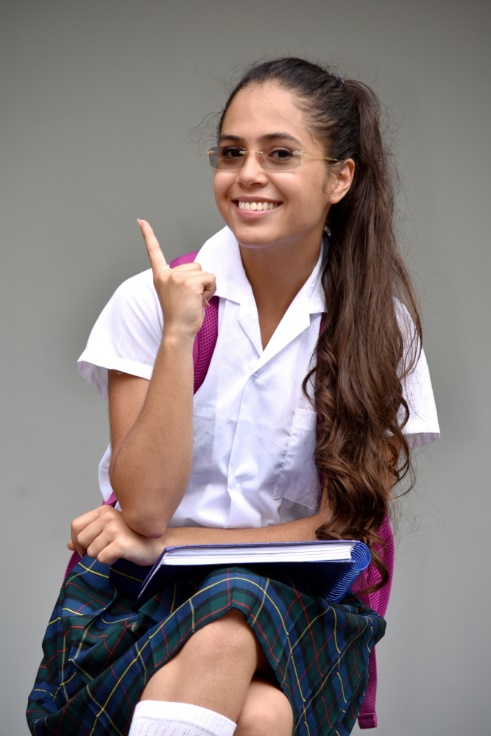 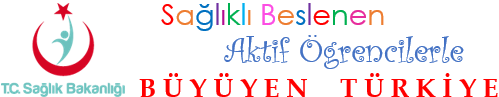 Karbonhidratlar
Besinlerde en çok bulunan besin ögesidir
Vücudun harcadığı enerjinin büyük bölümünü sağlar
Sindirim sonrası kanda glukoz olarak bulunur
Karbonhidratlar karaciğer ve kaslarda glikojen olarak depolanır 
Günlük fazla alınan karbonhidrat yağa dönüşerek depolanır
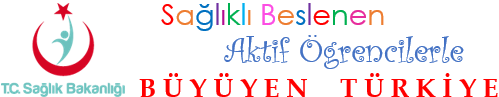 Basit karbonhidratlar
Basit karbonhidratlar ya da basit şekerler

toz şeker 
(çay şekeri)dir

Basit karbonhidratlardan uzak durup, tüketmememizde yarar var
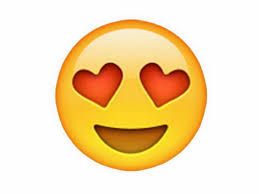 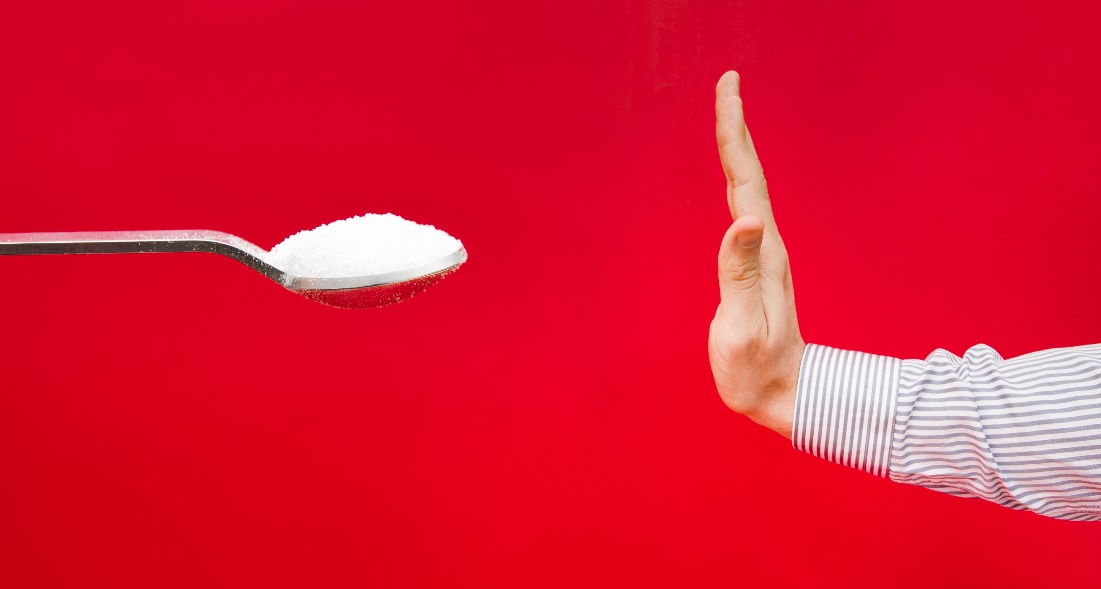 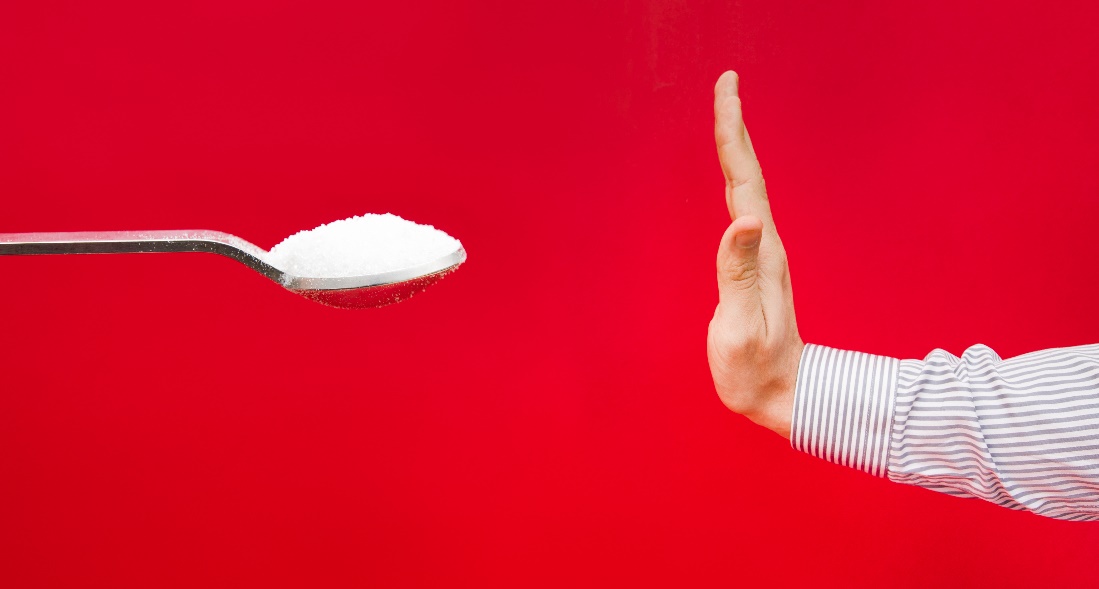 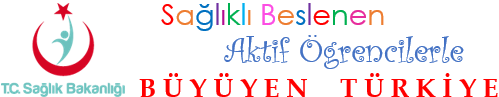 Basit karbonhidratlar
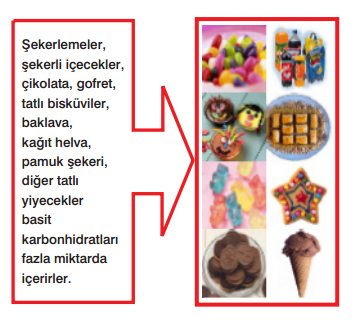 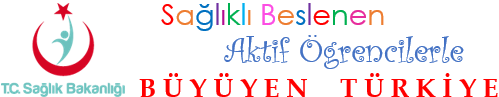 Yağlar
En fazla enerji veren besin öğesidir
Sindirim sistemimizde yapı taşlarını oluşturan yağ asitlerine ayrılarak emilir
Bir kısmı enerji için kullanılır
Bir kısmı depo yağ olarak kullanılır
Diğerleri de vücudun düzenli çalışmasında etkinliği olan bazı hormonların ve kolesterolün yapımında kullanılır
Bazı vitaminlerin emilim ve taşınmasında görev alırlar!
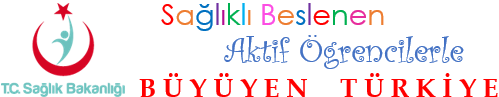 Yağlar
Sıvı ve katı yağlar olmak üzere ikiye ayrılırlar. 
Sıvı yağlar  zeytin, ayçiçeği, mısır, fındık ve soya gibi bitkisel besinlerden elde edilir 
Katı yağlar  iç yağı, kuyruk yağı, margarin ve tereyağıdır
Ayrıca bütün hayvansal besinlerin içinde de katı yağlar bulunur!
Fındık, ceviz gibi gıdalarda da yağ var  yararlı yağlardır
Katı yağların fazla miktarda tüketilmesi, kalp ve damar sağlığı için zararlıdır
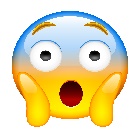 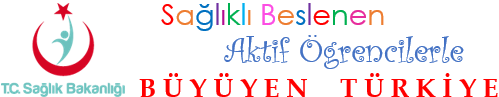 Yağlar
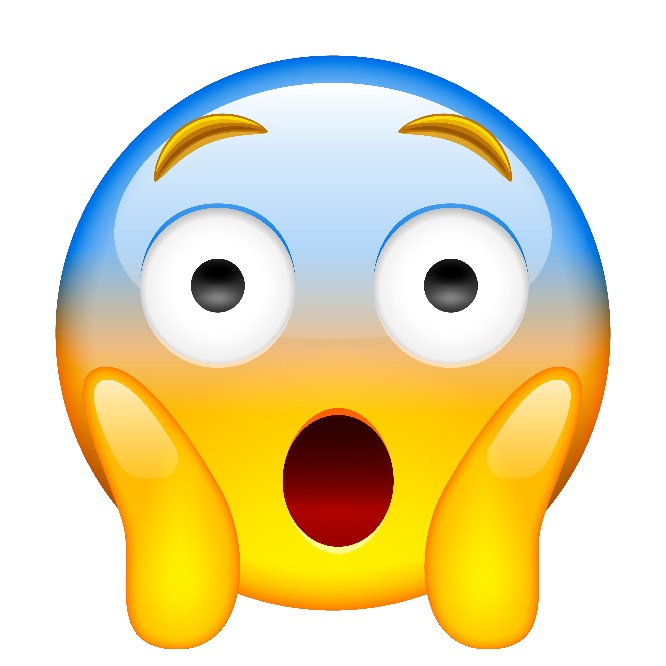 Yağ içeriği yüksek besinleri fazla tüketirsek ne olur?
Gereğinden fazla enerji aldığımız için kilo alırız 
Vücudumuzda dolaşan kanın bileşimi bozulur 
Kalp ve damar sağlığımız olumsuz etkilenir 
Özellikle katı yağlar kalp ve damarlarımız için daha zararlıdır
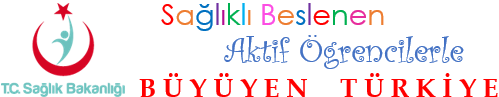 Yağlar
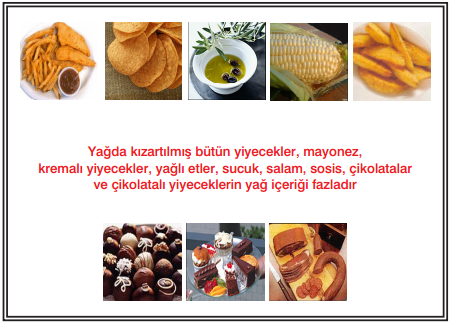 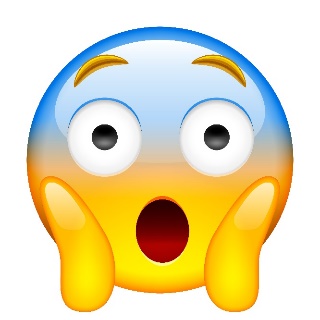 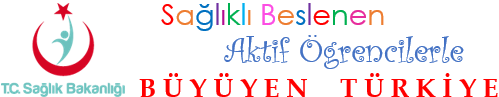 Proteinler
Hücrelerimizin büyük bir bölümü proteinlerden yapılmıştır

Hücreler sürekli olarak değişip yenilendiğinden vücudumuzda protein depo miktarı çok azdır
Vücut proteinlerinin oluşumu için kaynak yiyeceklerin içinde bulunan proteinlerdir!

Et, tavuk, süt ve ürünleri, yumurta, balık, kurubaklagiller protein içeriği zengin gıdalardır
Her gün 1 adet yumurta yiyelim
Sağlıklı büyüyelim
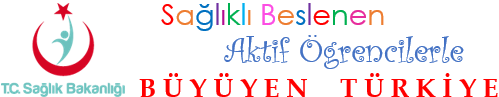 Proteinler
Proteinler sindirim sistemimizde yapı taşlarını oluşturan amino asitlere ayrılır

Büyüme ve gelişme ile doku ve organlarımızdaki hücrelerin yapımında gerekli 

Vücudumuzu hastalıklara karşı koruyan savunma sistemimiz için gerekli
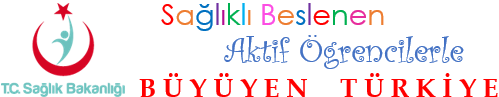 Proteinler
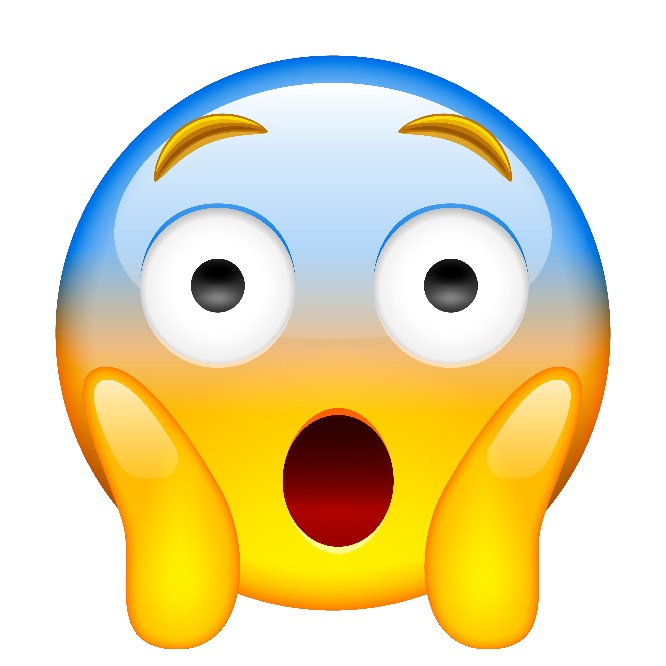 Yeterince protein almazsak ne olur?
Büyüme ve gelişmemiz yavaşlar 
Kolay hasta oluruz 
Hastalıklar daha uzun sürer 
Yaralarımız daha geç iyileşir
Saç, deri, tırnak gibi  dokularımızın sağlığı bozulur 
Organlarımızın çalışması aksar
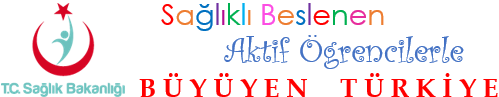 Vitaminler
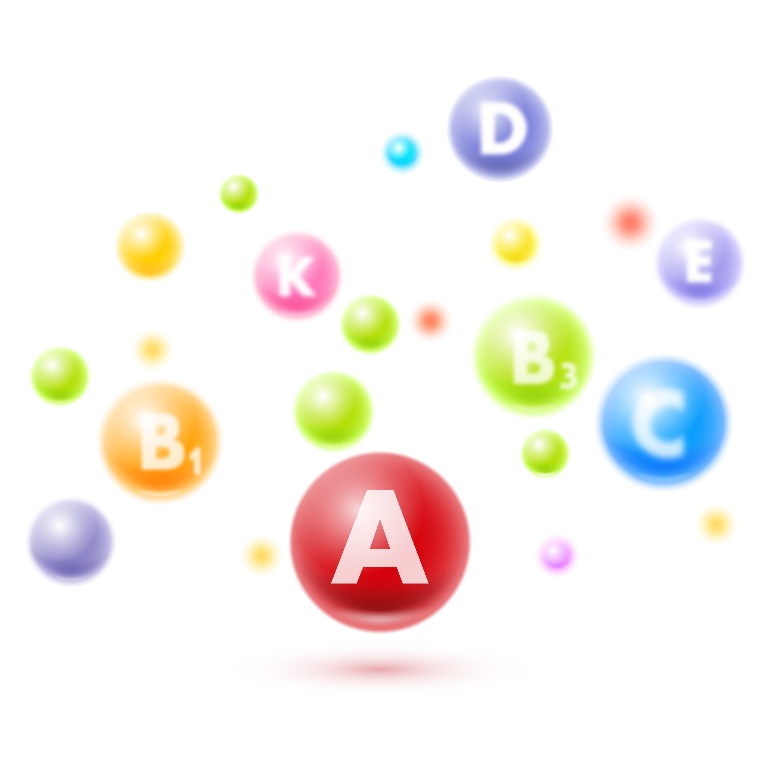 Vücutta;
enerji metabolizmasında 
kan yapımında
bağışıklık sisteminde
kemik oluşumunda
vücut hücre hasarının önlenmesinde, hücrelerin normal çalışmasını yürütmesinde ve zararlı bazı maddelerinin etkilerinin azaltılmasında (antioksidan etki)
yer alırlar.
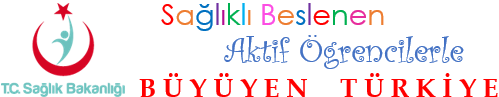 Vitaminler
ikiye ayrılır;
1- Yağda çözünen vitaminler
A, D, E, K vitamini
2- Suda çözünen vitaminler
B grubu ve C vitamini
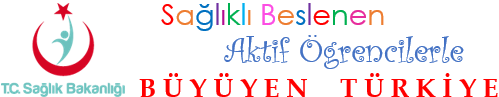 Vitaminlerin kaynakları nelerdir?
A vitamini  Havuç, ıspanak, süt, peynir, turuncu ve koyu yeşil yapraklı besinler




D vitamini  Güneş ışığı, yumurta sarısı
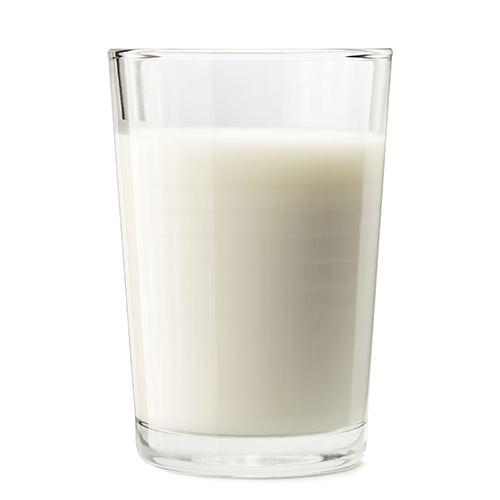 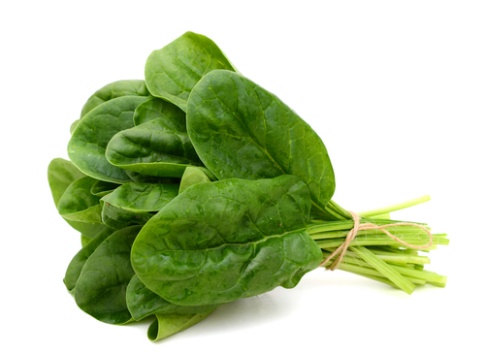 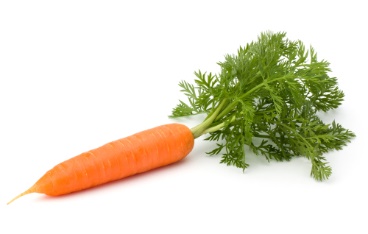 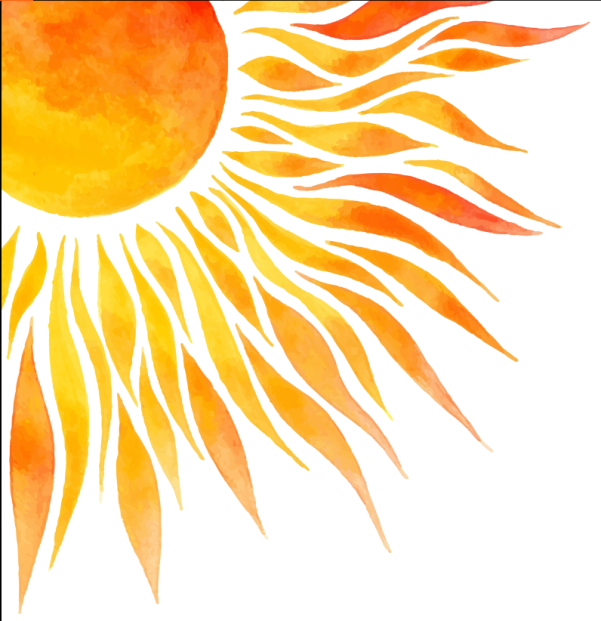 D vitamini besinlerimizde az miktarda bulunur. Güneş ışınlarından yeterince yararlanırsak, besinlerle vücudumuza aldığımız D vitamini, görevlerini daha iyi yapar
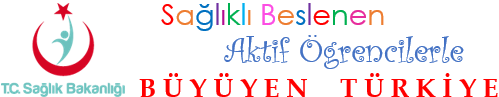 Vitaminlerin kaynakları nelerdir?
C vitamini  Turunçgiller, yeşil biber, çilek, domates, lahana, yeşil yapraklı sebzeler



B grubu vitaminler  Et, tavuk, balık, yumurta, süt ve süt ürünleri, tahıllar, kurubaklagiller, sert kabuklu yemişler (fındık gibi)
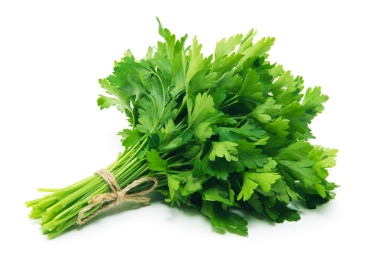 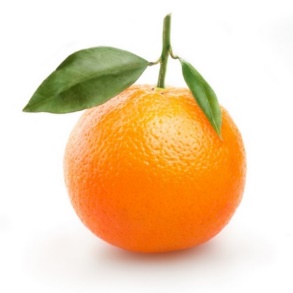 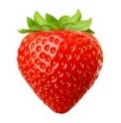 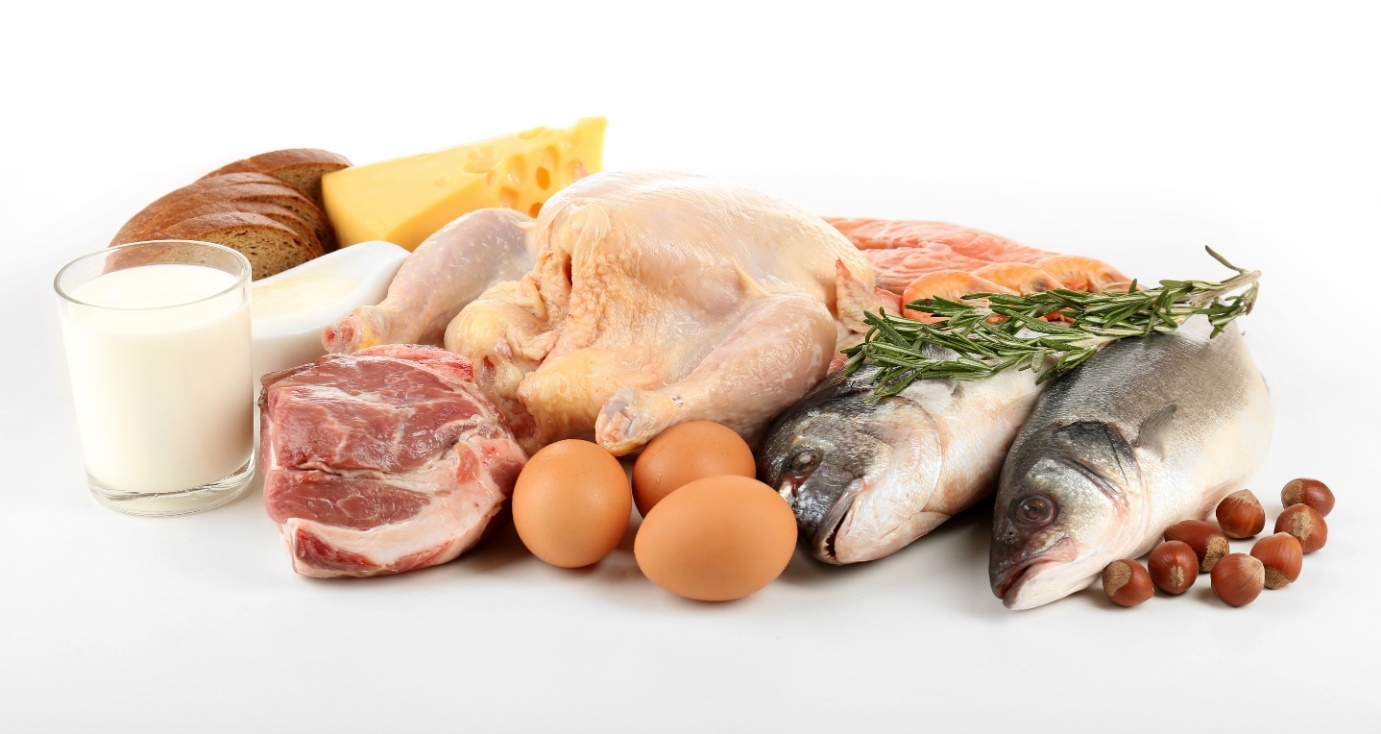 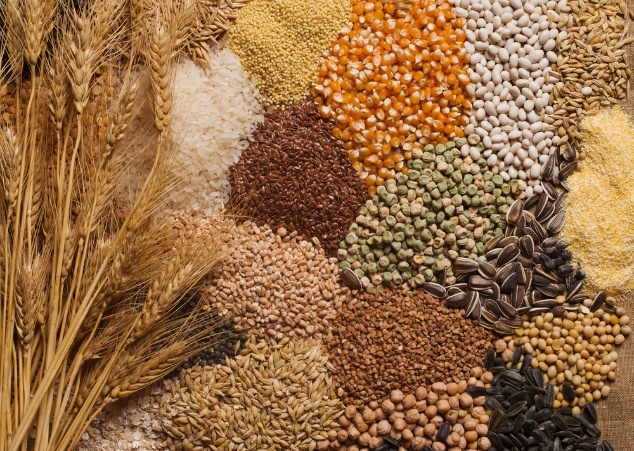 Mineraller
Vücudun çeşitli organları içinde yer alırlar 

Vücut çalışmasında önemli işlevleri vardır
Kalsiyum, fosfor, magnezyum gibi mineraller iskelet ve diş yapısında yer alır
Demir kan yapımında rol alır
Çinko bağışıklık sistemi için önemlidir
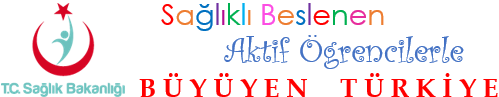 [Speaker Notes: Eğitici Notu:
1- ‘Çeşitli organlar’ tabiri ile kast edilenin kemik, kas, diş vb. olduğu izah edilerek anlatılabilir]
Minerallerin kaynakları nelerdir?
Kalsiyum  süt ve süt ürünleri yeşil yapraklı sebzeler



Fosfor  Hayvansal besinler (süt, yumurta, et), tahıllar
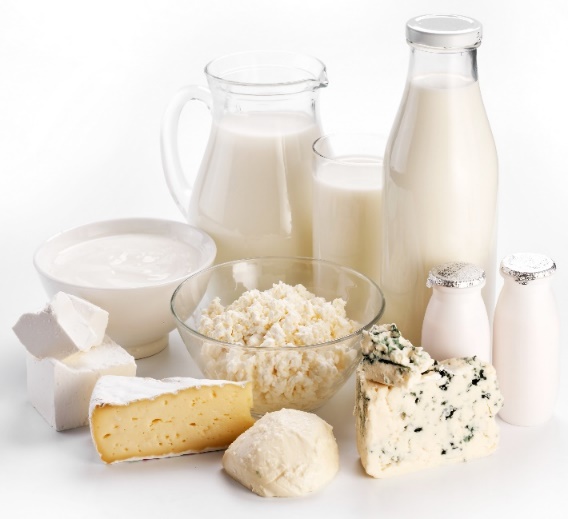 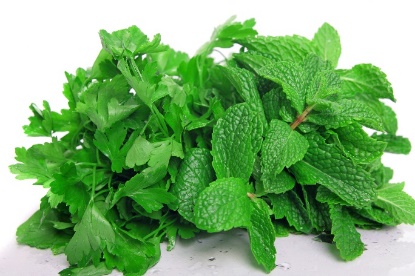 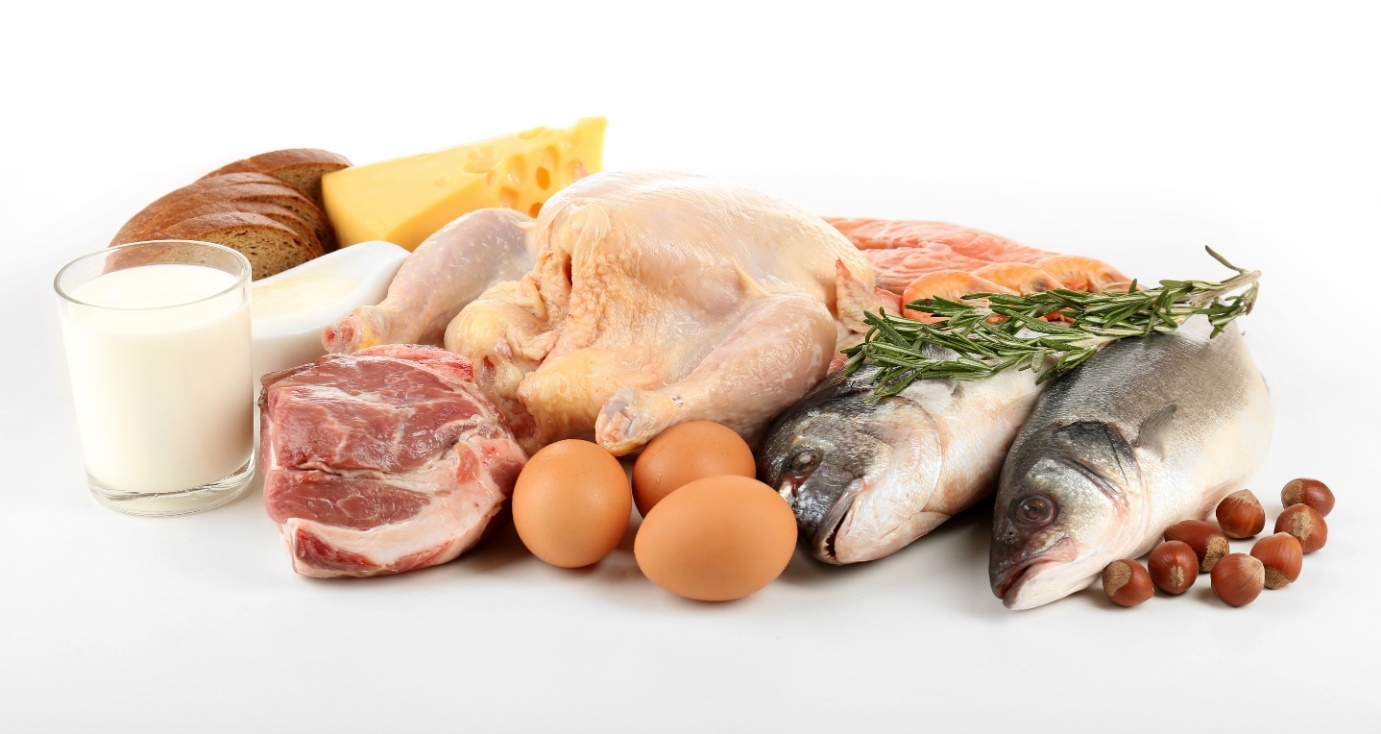 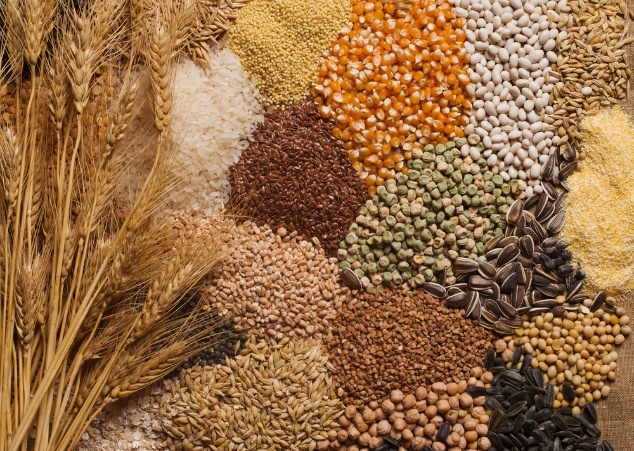 Minerallerin kaynakları nelerdir?
Magnezyum  Tahıllar, kurubaklagiller, sert kabuklu yemişler, yeşil sebzeler, süt



Demir  Kırmızı et ve ürünleri, yumurta, tavuk, zenginleştirilmiş tahıl ürünleri, koyu yeşil yapraklı sebzeler, kuru meyveler
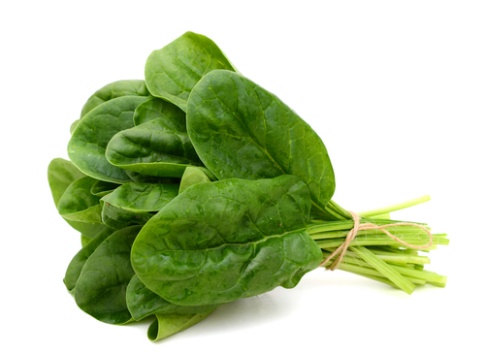 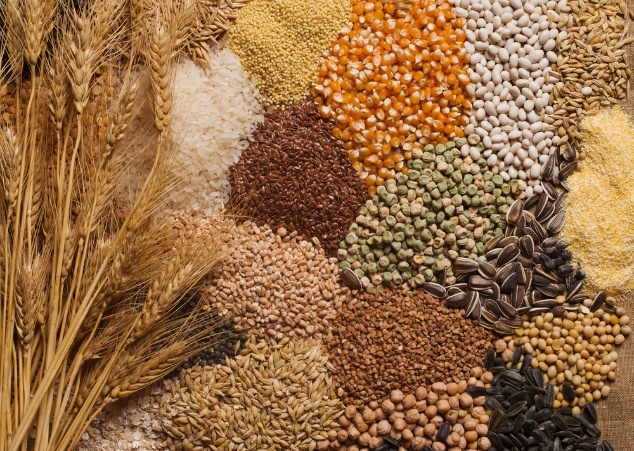 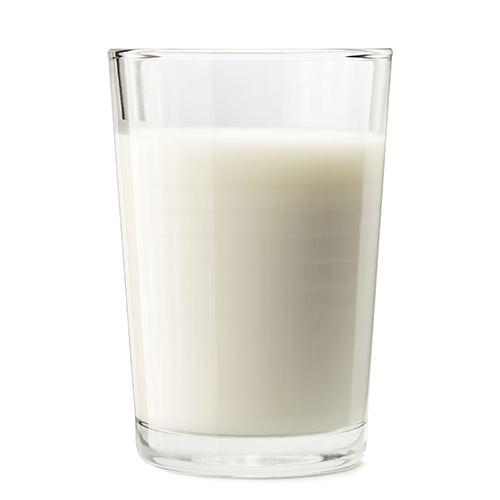 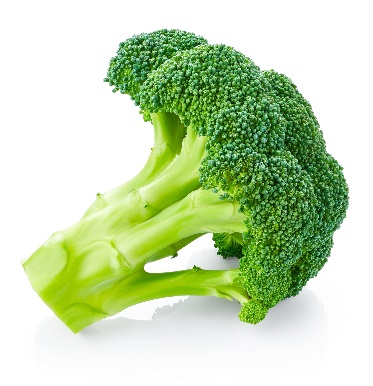 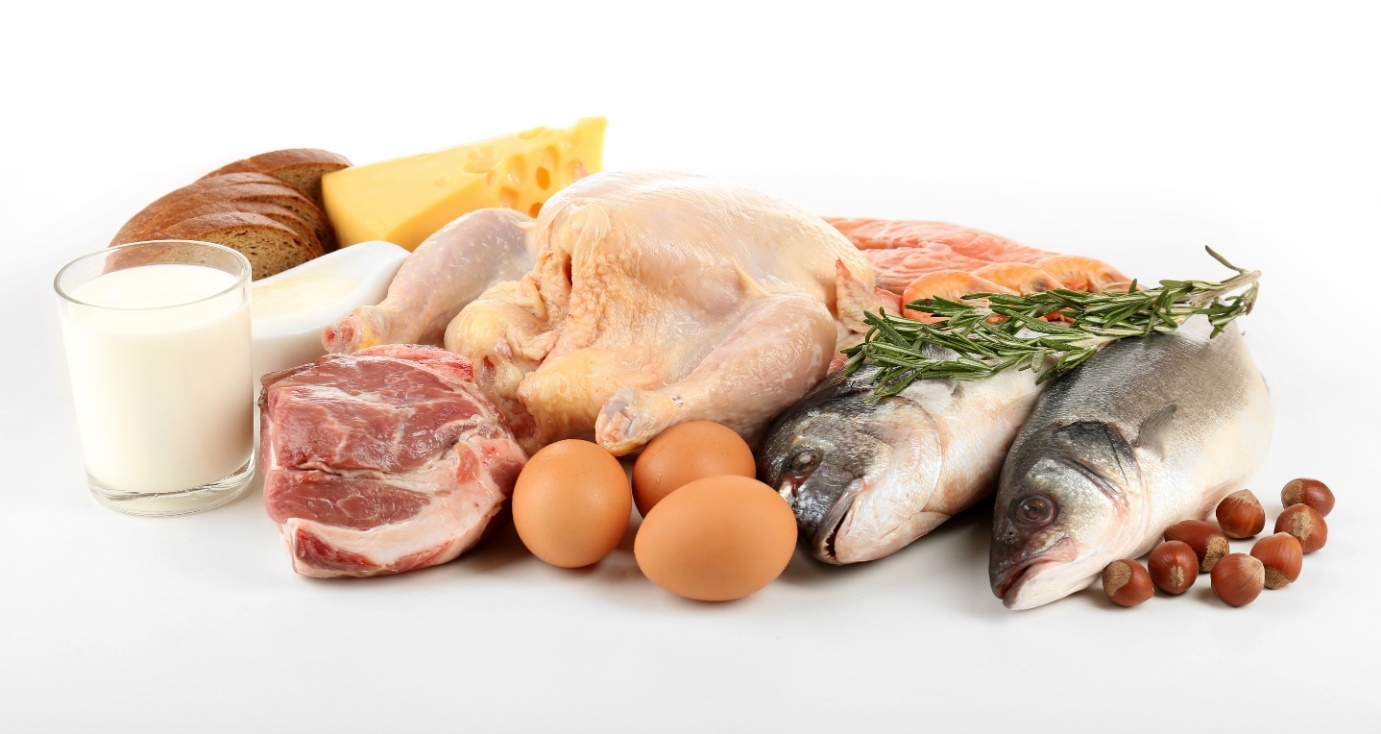 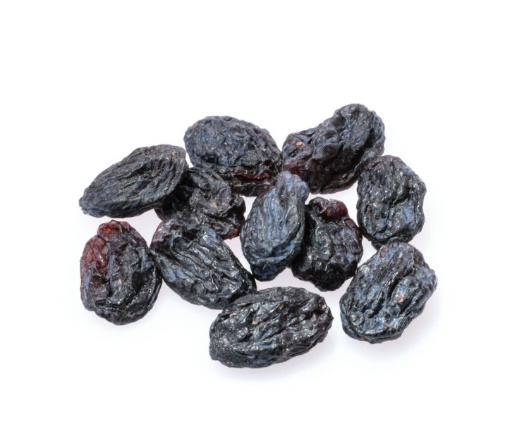 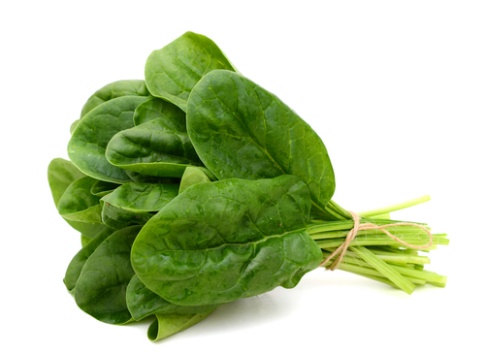 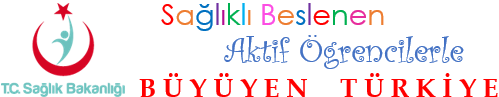 Minerallerin kaynakları nelerdir?
Çinko  Tam tahıllar, et, yumurta, deniz ürünleri




İyot  İyotlu tuz, deniz ürünleri
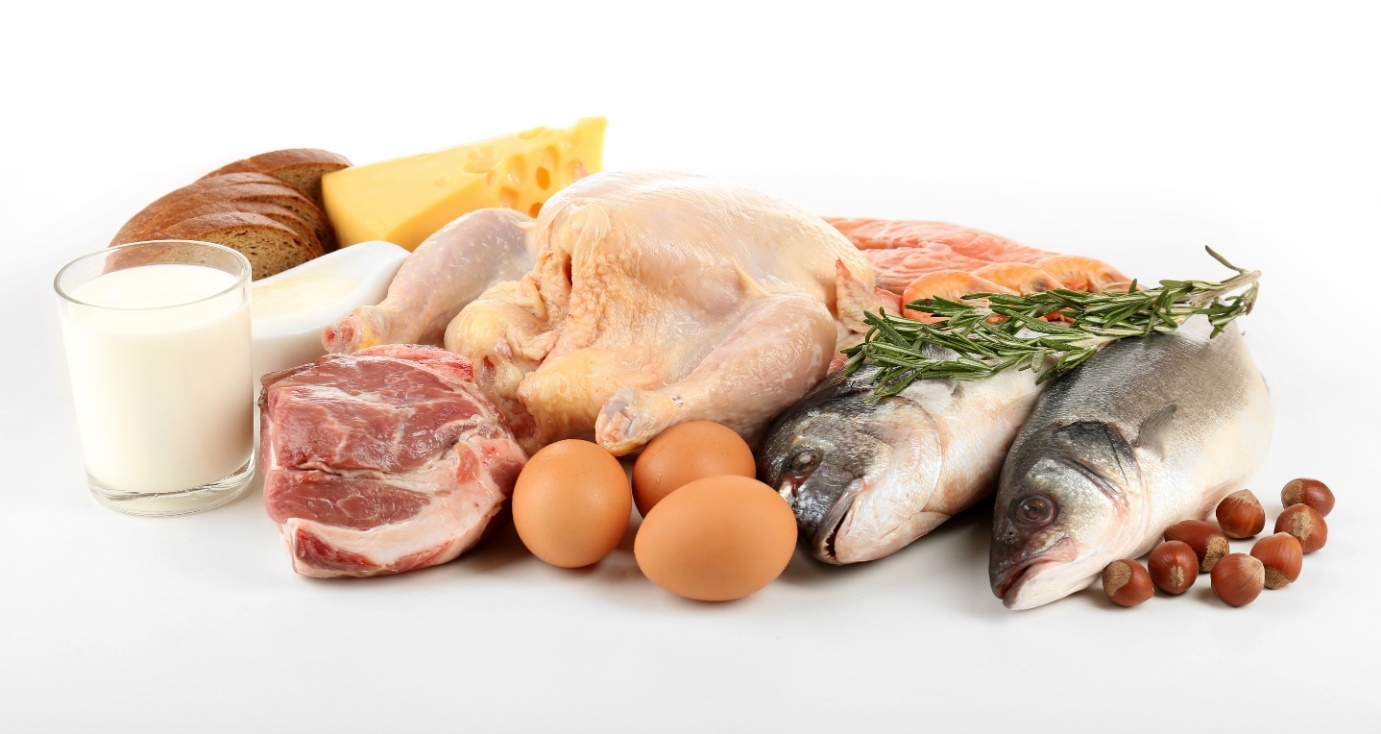 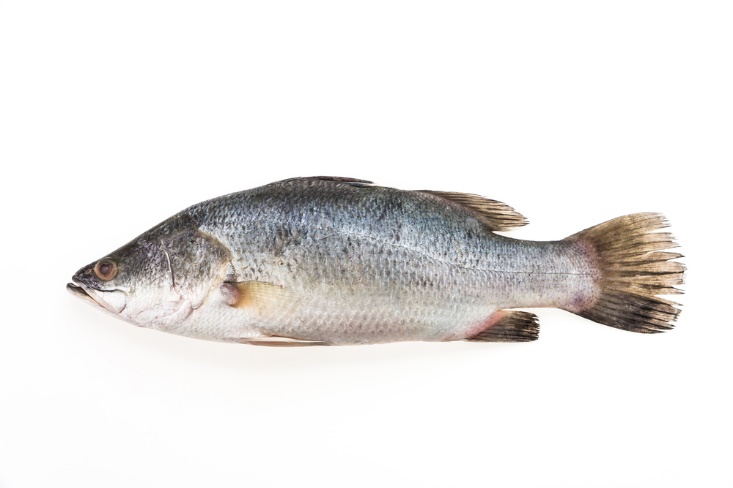 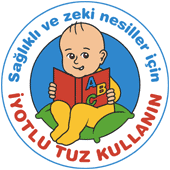 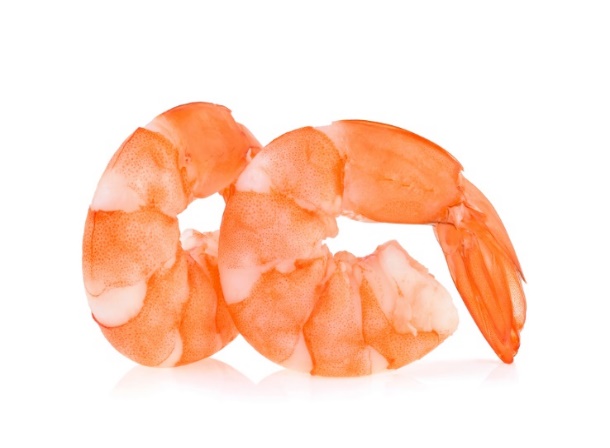 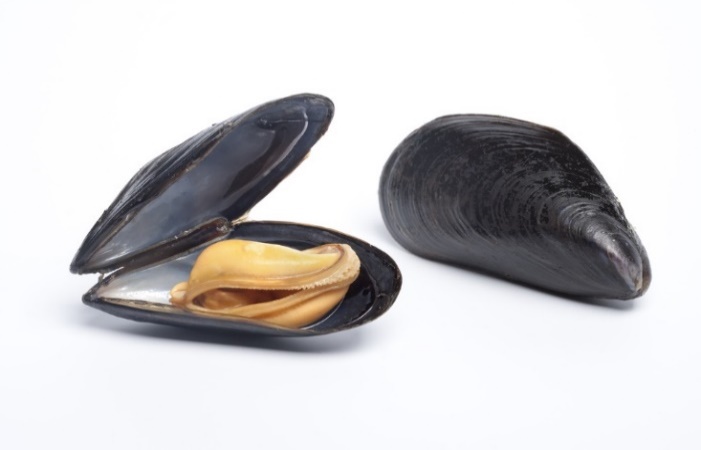 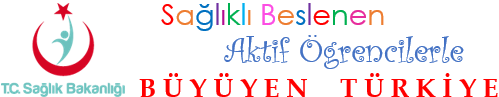 Su
Vücudumuza aldığımız su;
İdrar, ter, dışkıyla atılır
Bir miktarını da solunum yoluyla kaybederiz. 
Sıcak havalarda ve fazla fiziksel aktivite sırasında terleme nedeniyle su kaybımız artar
Sıvı gereksinimimizi;
İçtiğimiz su
Yiyecek ve içeceklerdeki su 
Yiyeceklerden enerji elde edilirken açığa çıkan metabolik sudan karşılarız
Günlük olarak kaybettiğimiz miktarı karşılayacak kadar sıvı almadığımızda vücut hücrelerimizin çalışması aksar!
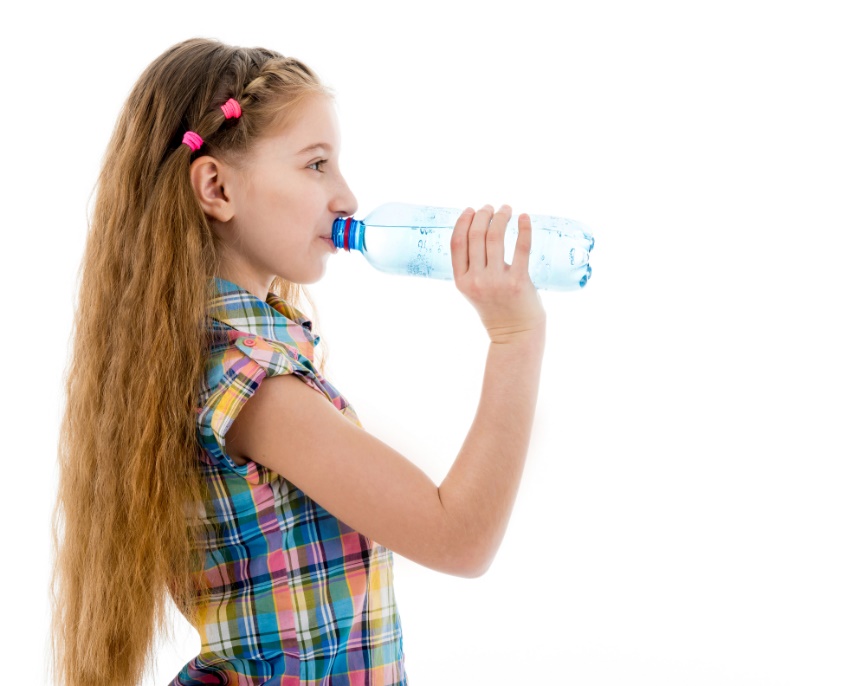 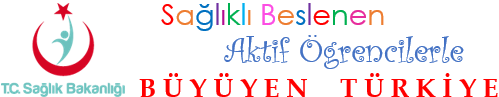 Besinlerimizi sınıflandıralım;
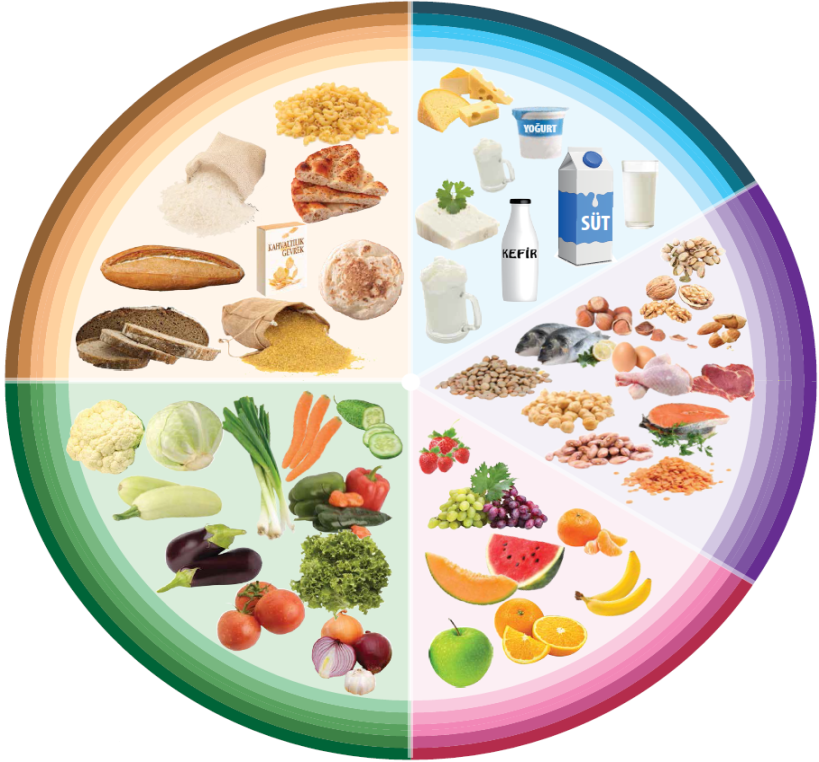 İçerdikleri besin öğeleri yönünden birbirine benzeyen besinler 5 grupta toplanır
1. Süt ve ürünleri grubu
2. Et ve ürünleri, tavuk, balık, yumurta,   kuru baklagiller ile yağlı tohumlar grubu
3. Sebzeler grubu
4. Meyveler grubu
5. Ekmek ve tahıllar grubu
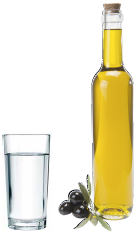 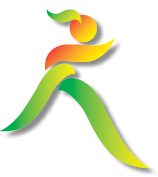 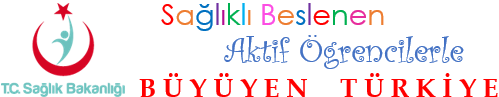 1. Süt ve ürünleri grubu
Süt
Yoğurt
Peynirler 
beyaz peynir, kaşar peynir gibi
Ayran
Kefir
Sütlü tatlılar 
sütlaç, dondurma gibi
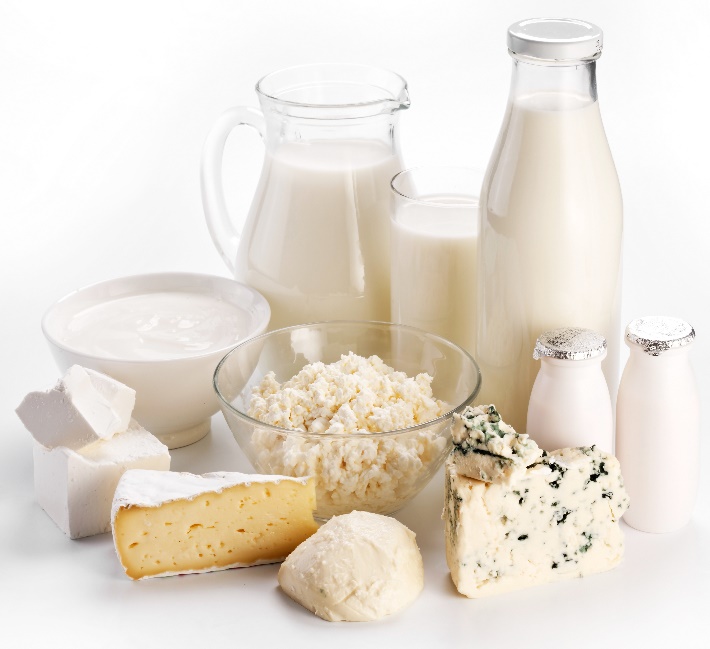 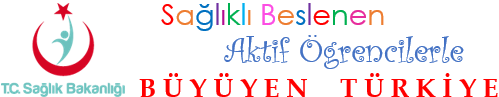 1. Süt ve ürünleri grubu
Protein
Kalsiyum
Fosfor
Çinko 
B1, B2, B6, B12 ve niasin olmak üzere birçok besin ögesi için önemli kaynaktır
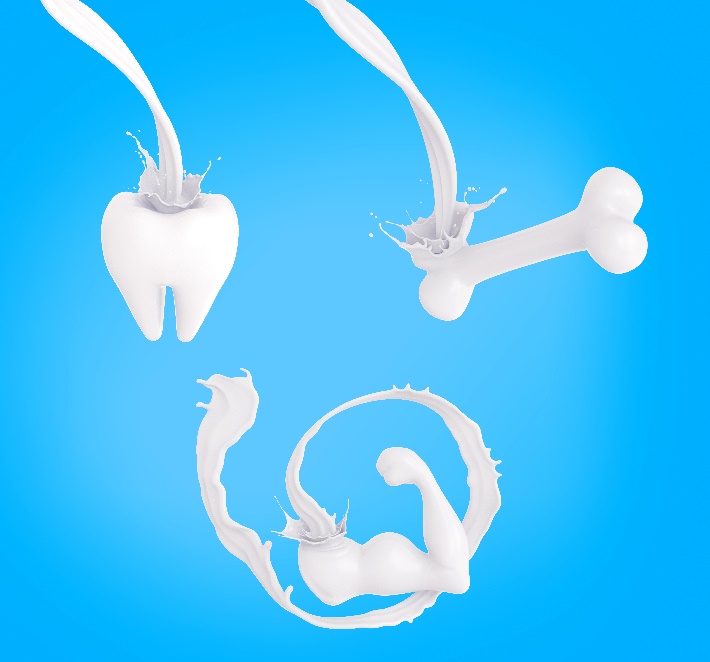 Çocuk ve adolesanlarda kemiklerin ve dişlerin sağlıklı gelişmesi için önemlidir!
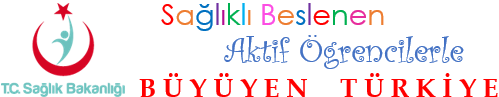 2. Et ve ürünleri, tavuk, balık, yumurta, kuru baklagiller ile yağlı tohumlar grubu
Et
Tavuk
Balık
Yumurta
Kurubaklagiller 
mercimek, fasulye, nohut gibi
Yağlı tohumlar 
ceviz, fındık, badem gibi
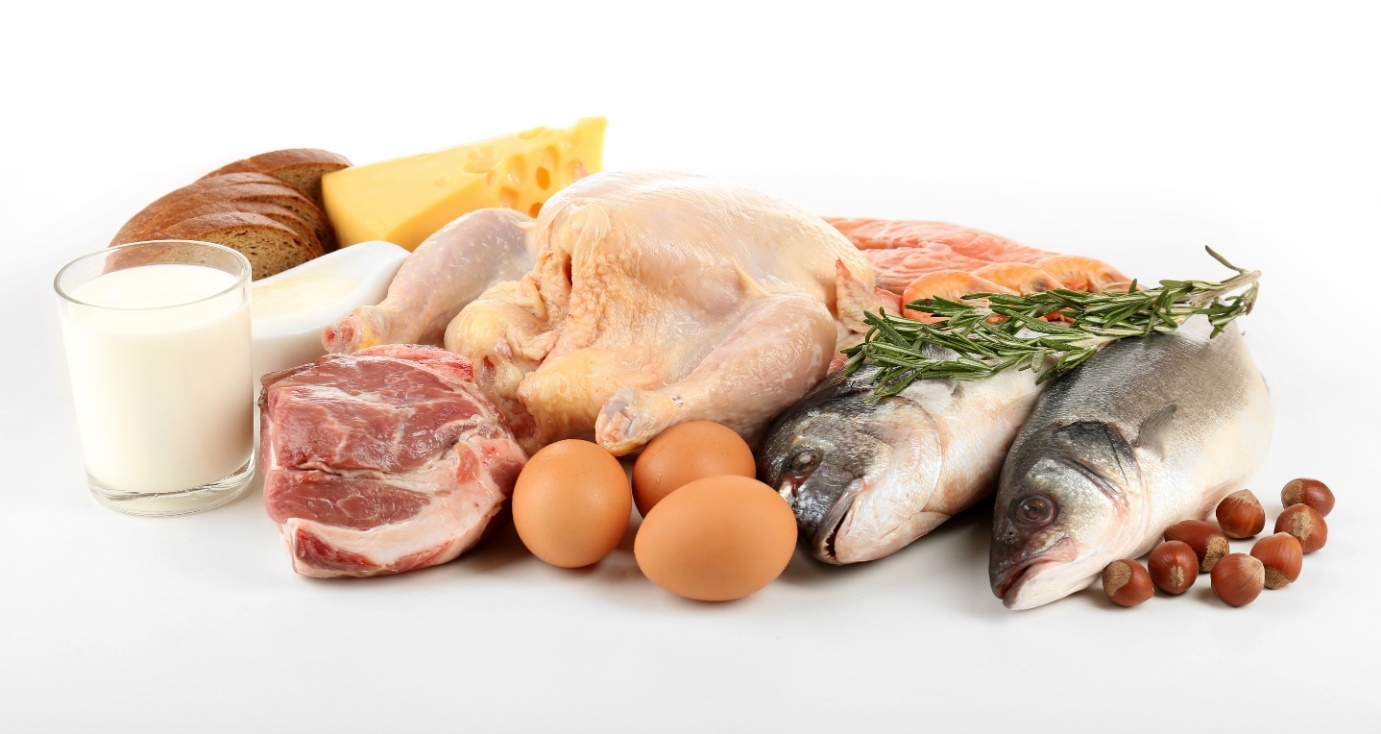 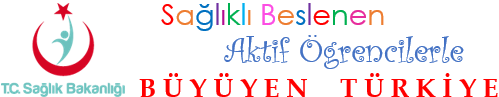 2. Et ve ürünleri, tavuk, balık, yumurta, kuru baklagiller ile yağlı tohumlar grubu
Protein
Demir
Çinko
Fosfor
Magnezyum gibi mineraller ile 
B1, B6, B12 ve A vitamini kaynağıdır
B12 vitamini ise sadece hayvansal kaynaklı besinlerde bulunur
Bu gruptaki yiyecekler büyüme ve gelişmeyi sağlar. 
Hücre yenilenmesi, doku onarımı ve görme işlevinde, kan yapımında, sinir sistemi, sindirim sistemi ve deri sağlığında görevi olan besin ögeleri en çok bu grupta bulunur. 
Hastalıklara karşı direnç kazanılmasında rolü olan en önemli yiyecek grubudur.
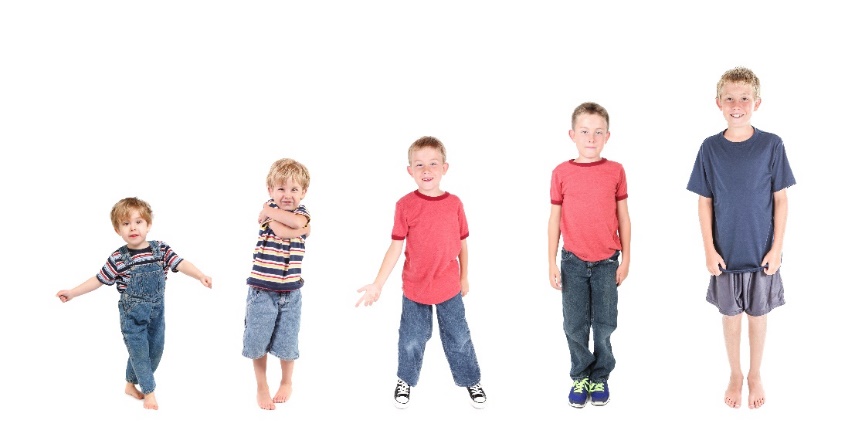 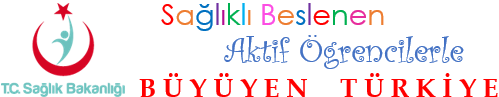 3. Sebzeler grubu
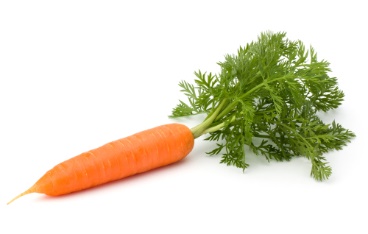 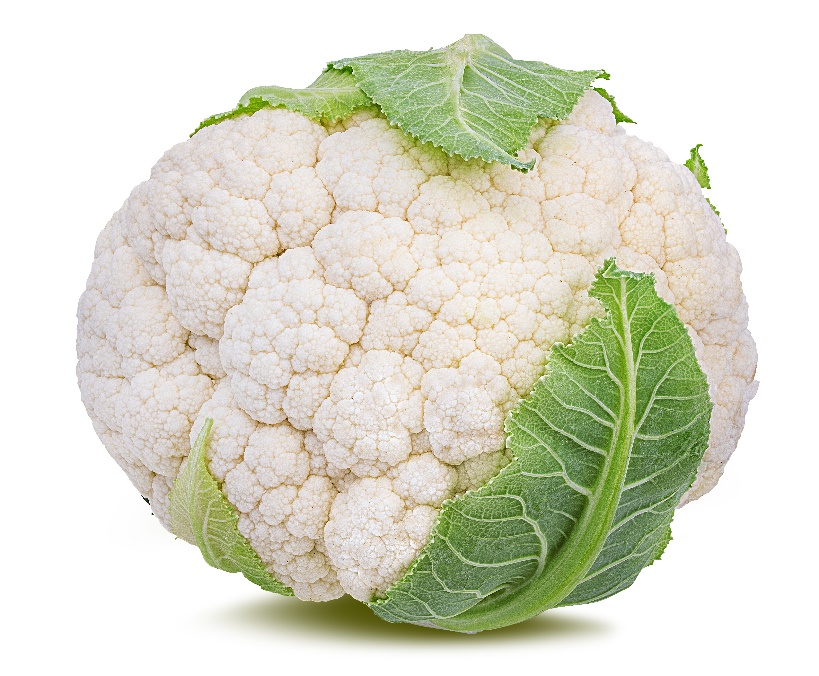 Tüm sebzeler
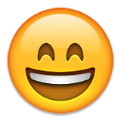 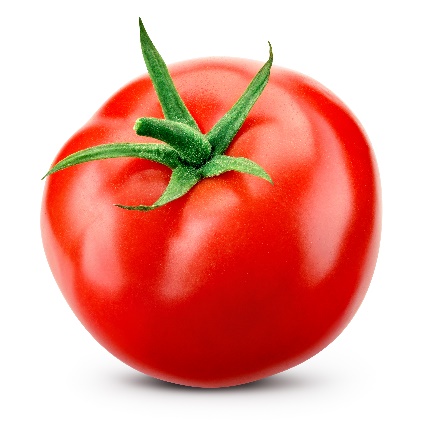 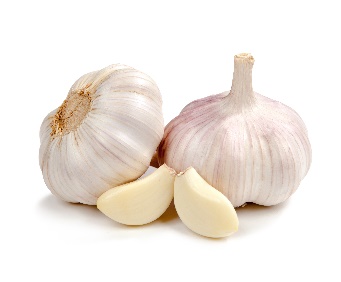 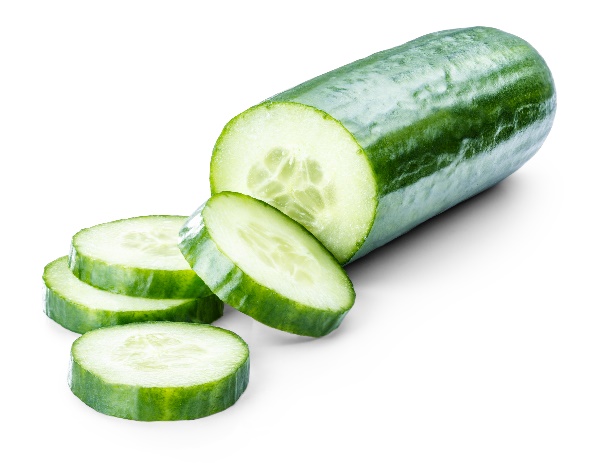 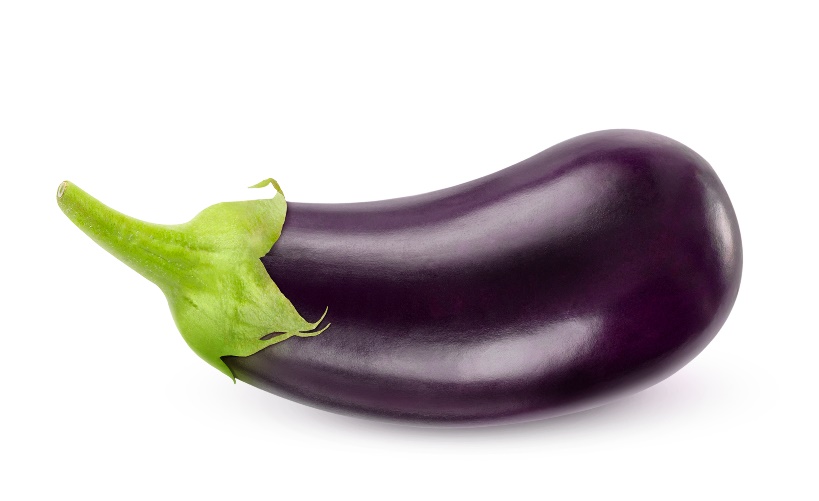 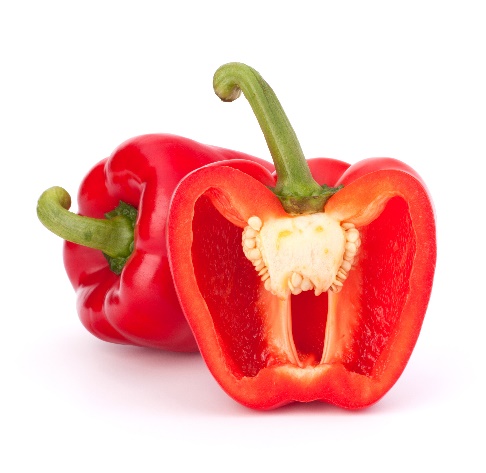 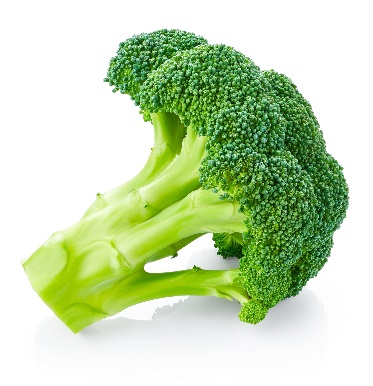 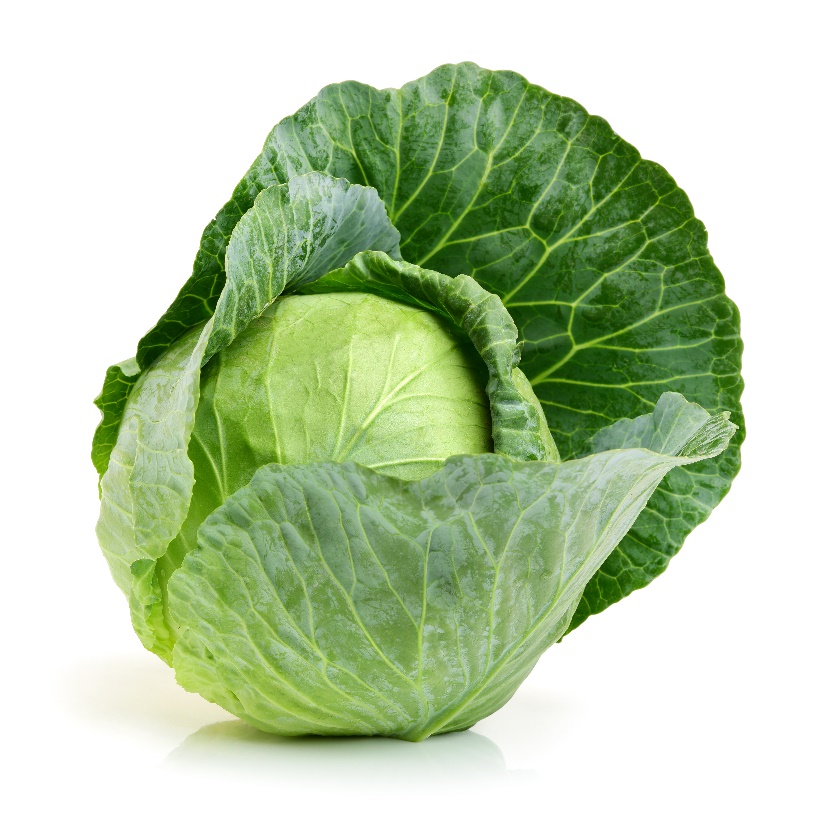 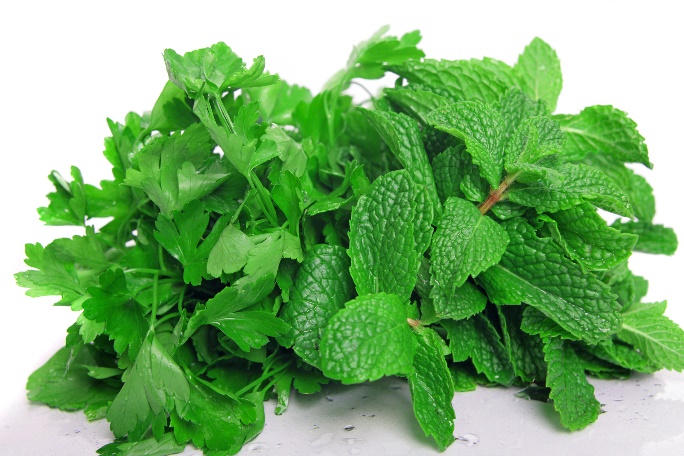 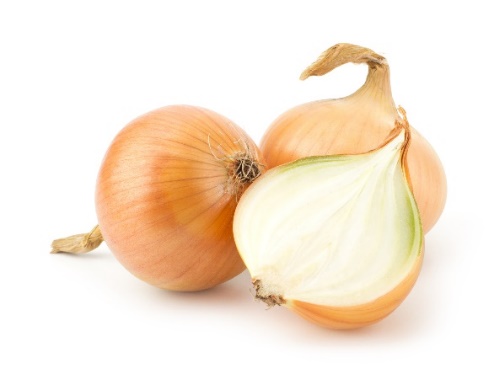 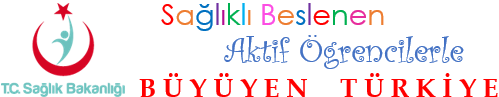 4. Meyveler grubu
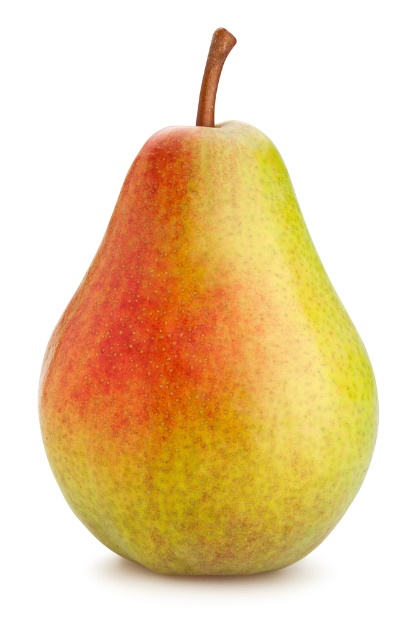 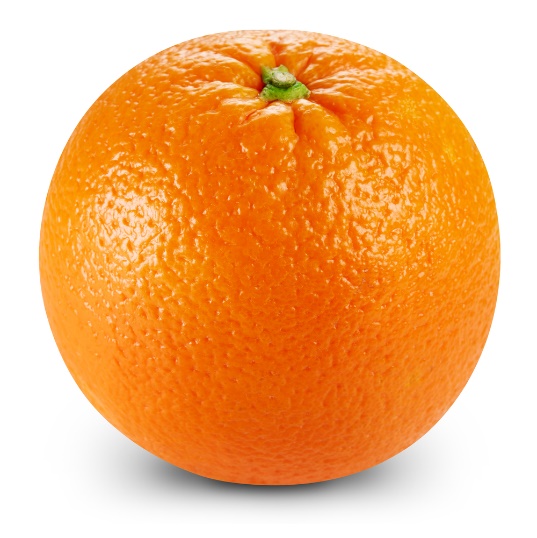 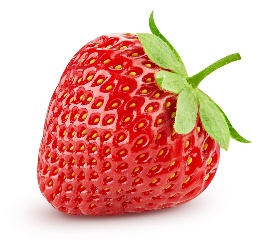 Tüm meyveler
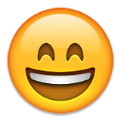 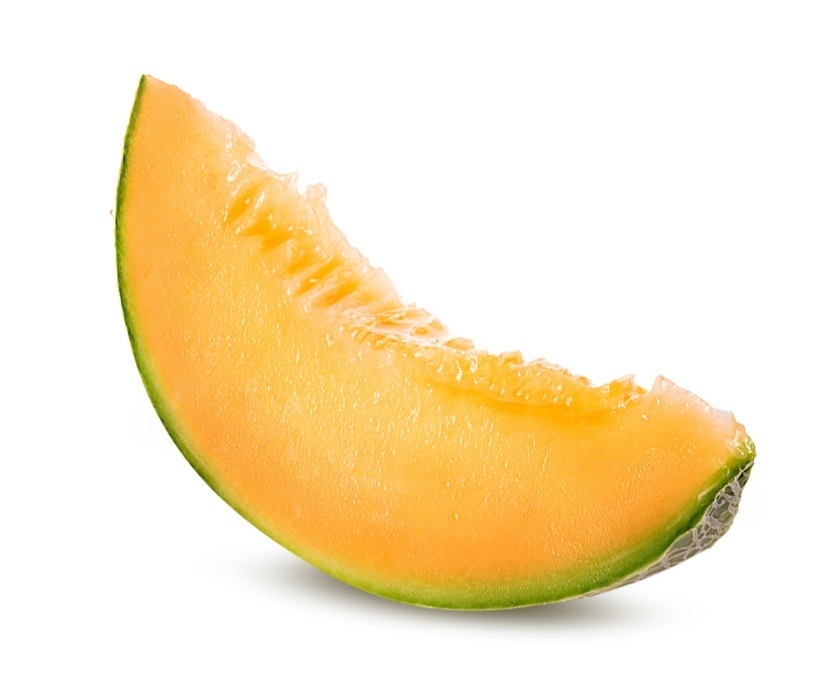 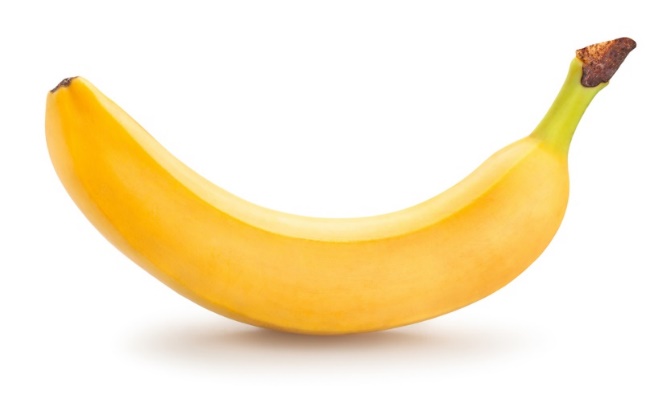 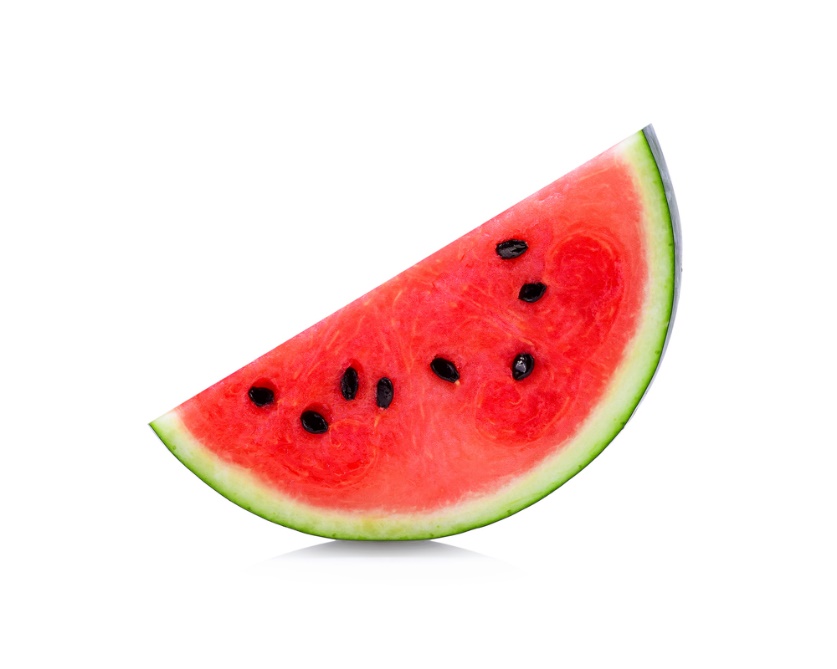 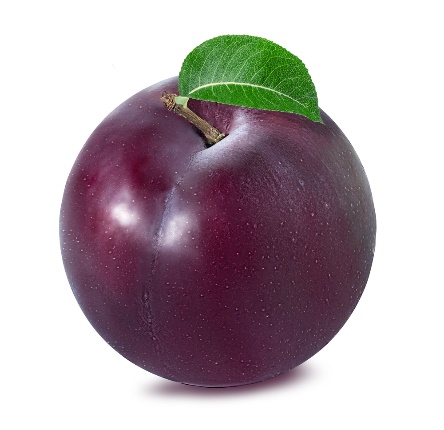 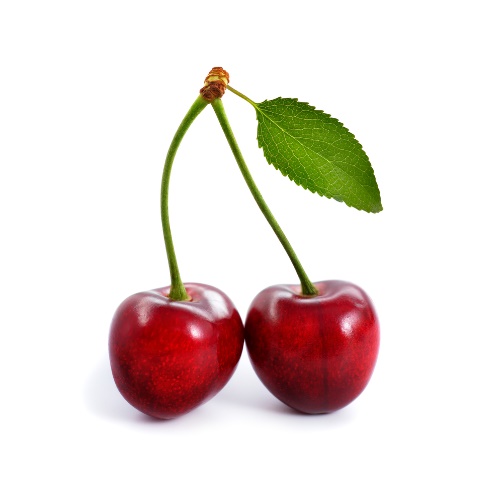 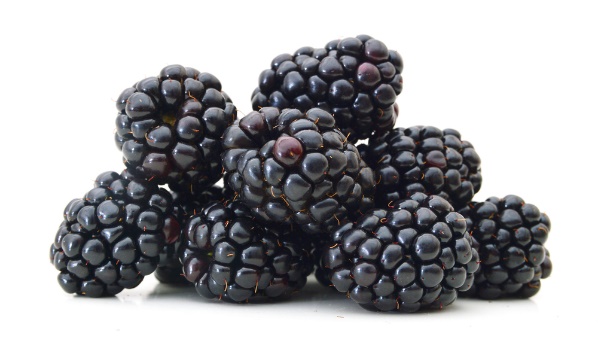 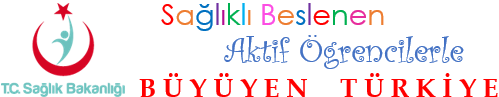 Sebze ve Meyvelerin;
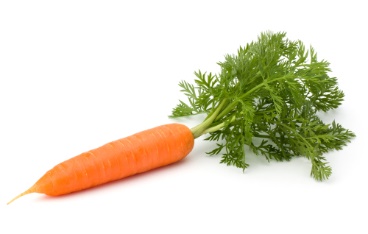 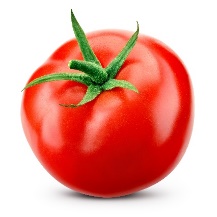 Bileşimlerinin önemli bir kısmı sudur
Enerji içerikleri düşüktür
Mineraller ve vitaminler bakımından 
özellikle folat (folik asit)
A vitaminin ön ögesi olan beta-karoten
E, C, B2 vitamini
kalsiyum, potasyum, demir, magnezyum
posa ve diğer antioksidan özellikte olan bileşiklerden zengindir
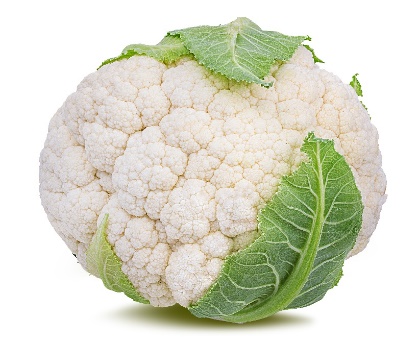 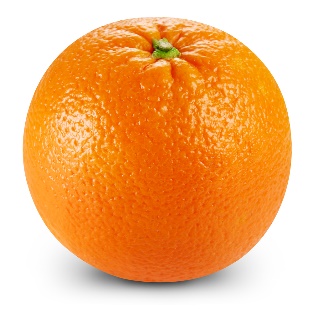 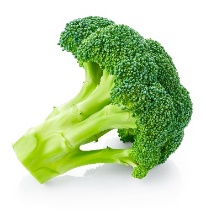 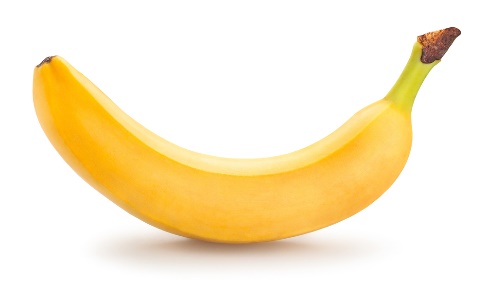 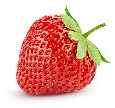 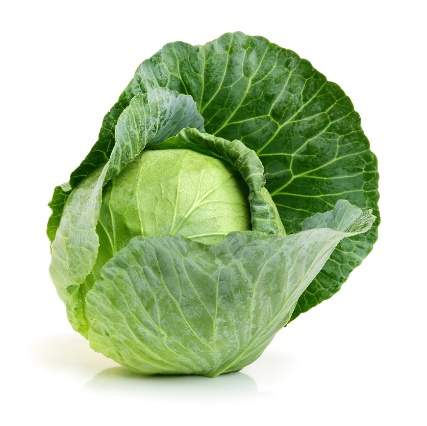 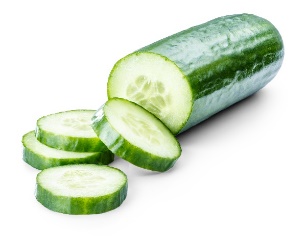 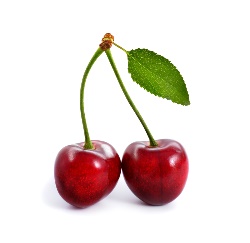 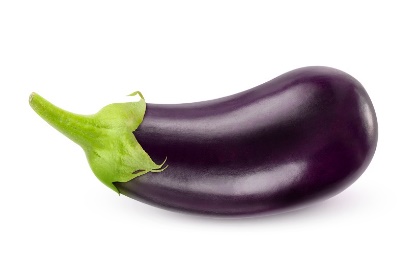 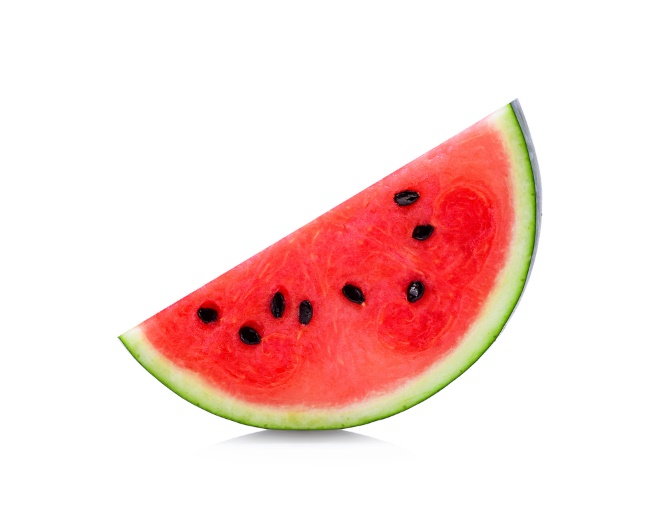 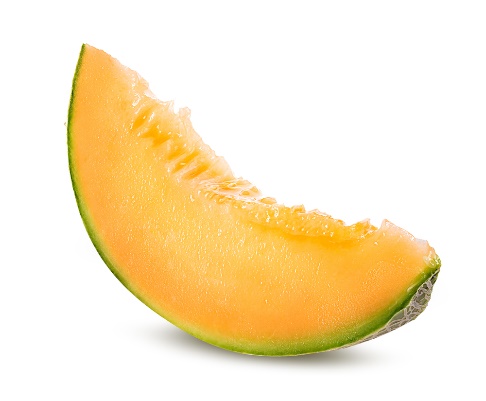 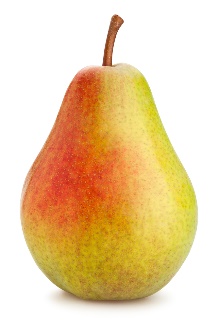 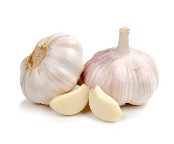 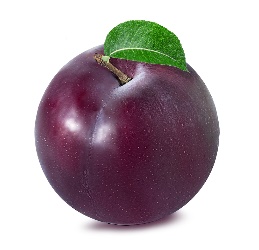 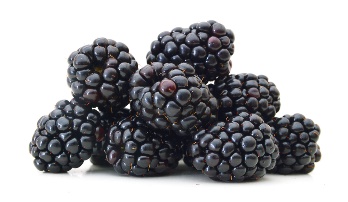 5. Ekmek ve tahıllar grubu
Ekmekler
Tahıllar ve tahıl ürünleri
Makarna, erişte, kuskus gibi
pirinç, bulgur, arpa, yulaf gibi
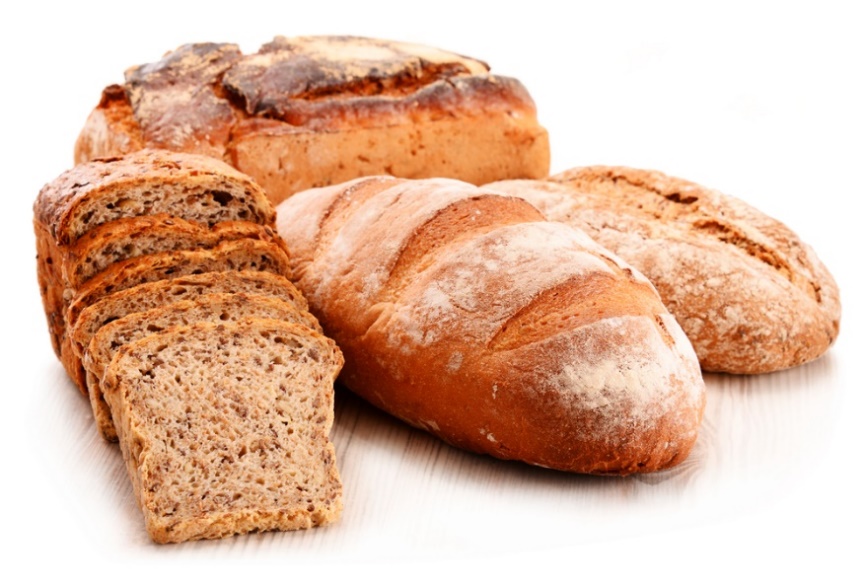 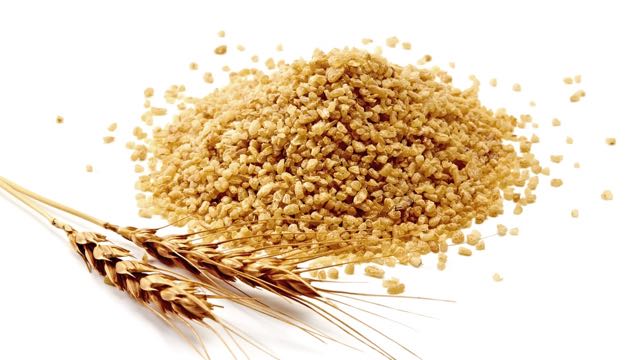 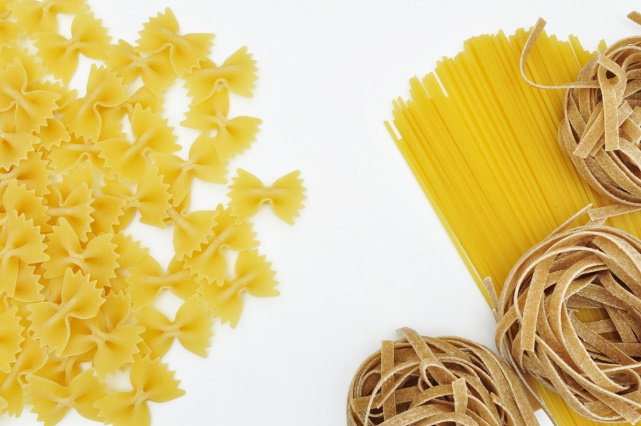 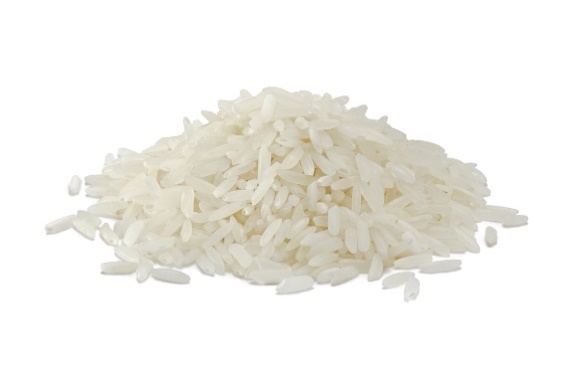 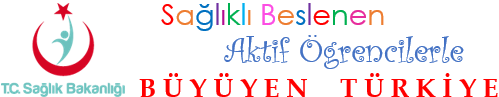 5. Ekmek ve tahıllar grubu
Karbonhidrat içerikleri yüksek
E, B grubu vitaminler (B12 dışındakiler) zengindir
Özellikler B1 vitamini için iyi kaynaktır
Tam tahıllar rafine tahıllardan daha fazla diyet posası, vitamin ve mineral sağlar.
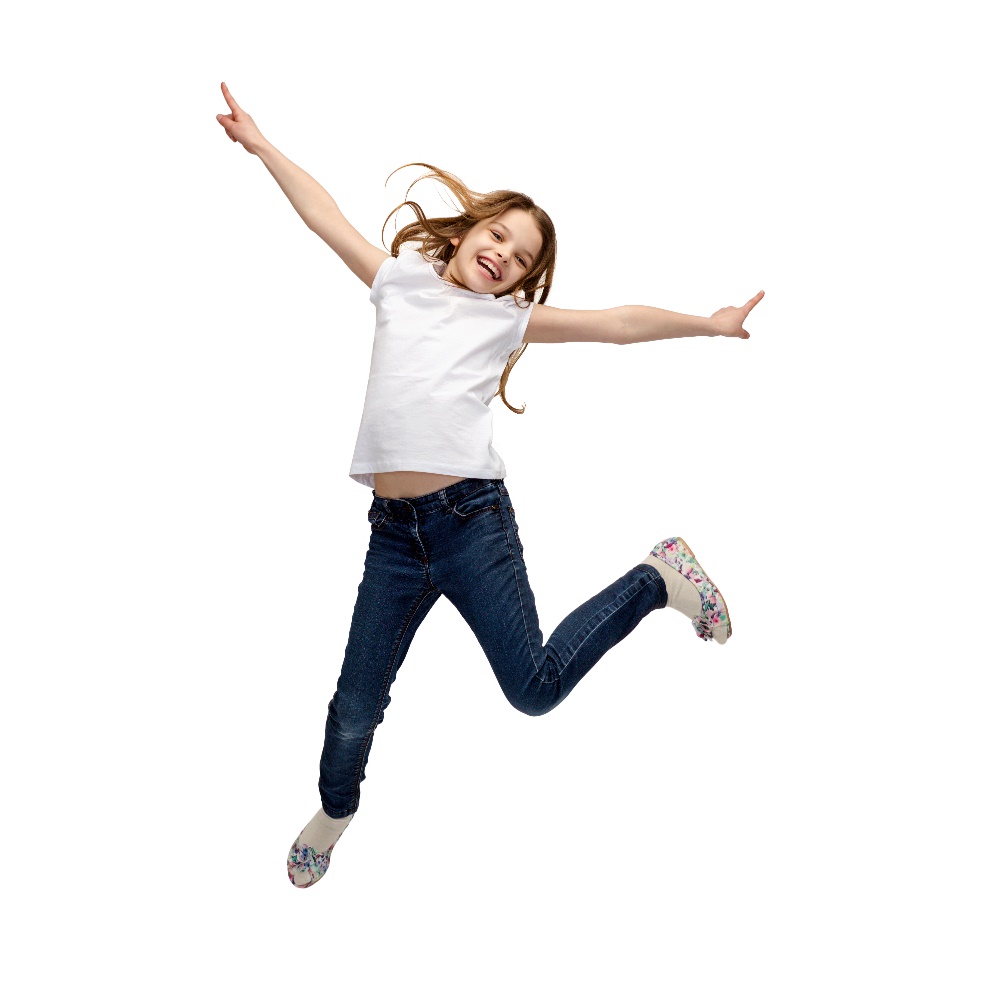 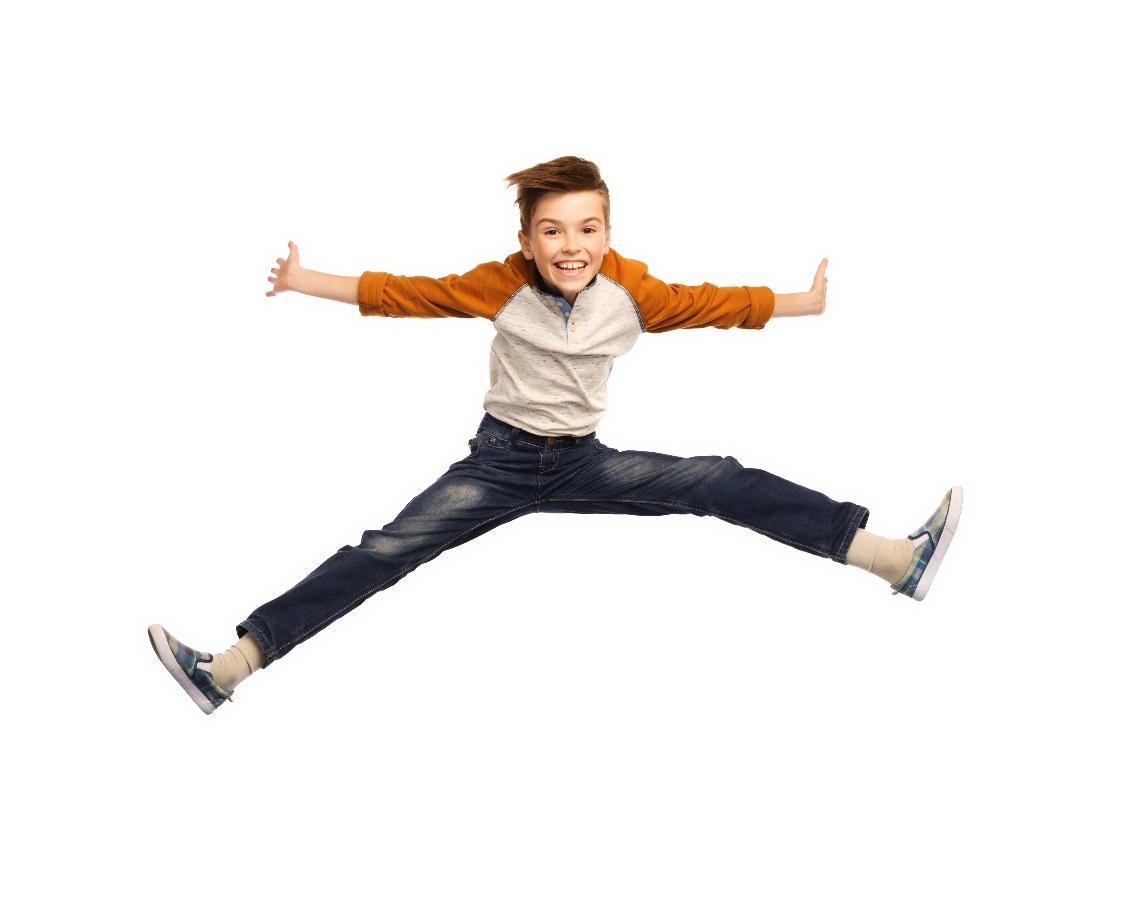 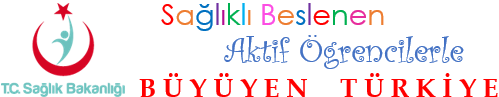 [Speaker Notes: Eğitimci Notu:
1- Bu grubun temel enerji kaynağı olan karbonhidrattan zengin olduğu vurgulanır]
Öğünlerimiz
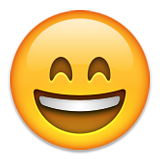 Her öğünde her besin grubundan tüketmeliyiz
Ana öğünler;
Sabah kahvaltısı
Öğle yemeği
Akşam yemeği
Gerekli hallerde sağlıklı ara öğün yapılabilir
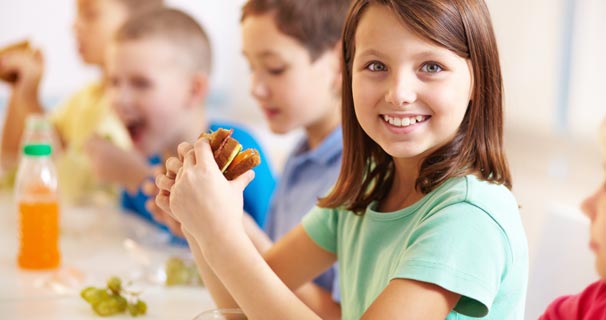 Yeterli ve dengeli beslenmek için
öğünlerimizi atlamadan tüketmeliyiz!
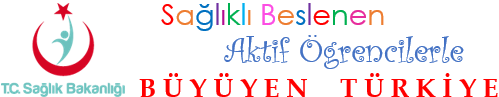 [Speaker Notes: Eğitici Notu:
1- «Öğün düzenimiz sağlıklı olabilmemiz için çok önemlidir» denilerek giriş yapılır
2- Öğünlerin ana ve ara öğün olarak ikiye ayrıldığı belirtilir. Öncelikle ana öğünler sayılır, ardından ara öğünler ile ilgili konuşulur. Bu yaş grubu beslenme saati yaptığı için beslenme saatinin aslında ara öğün (kuşluk ara öğünü) olduğundan bahsedilir
3- Öğünleri hiç atlamadan tüketmenin önemi vurgulanır]
Kahvaltının mutlulukla ilgisi var
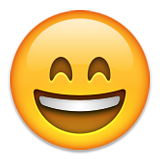 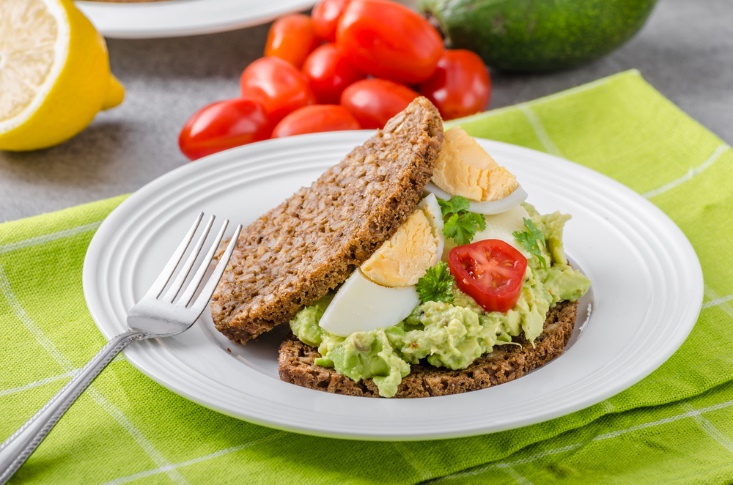 Bütün gece süren açlıktan sonra günün en önemli öğünü sabah kahvaltısıdır
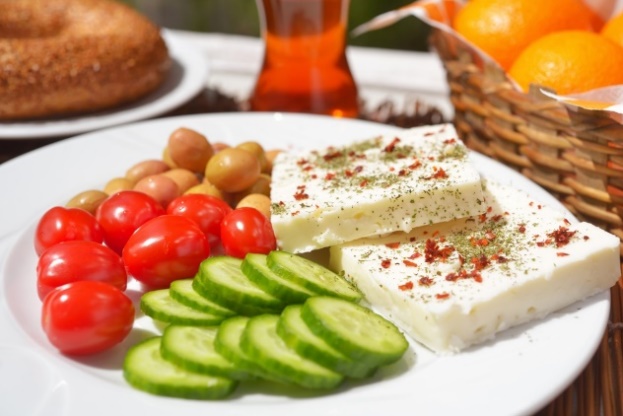 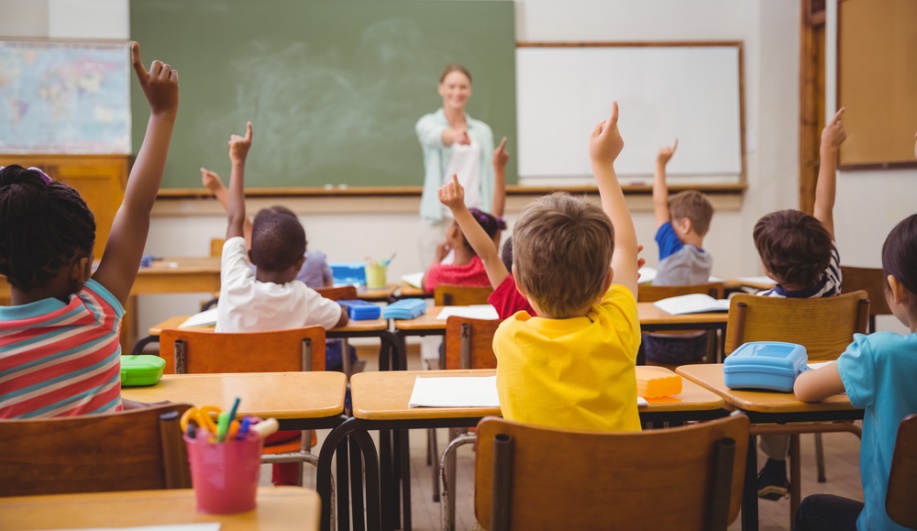 Sabahları kendinizi daha iyi hissetmenizi 
ve 
derslerinizi daha iyi öğrenmenizi sağlar
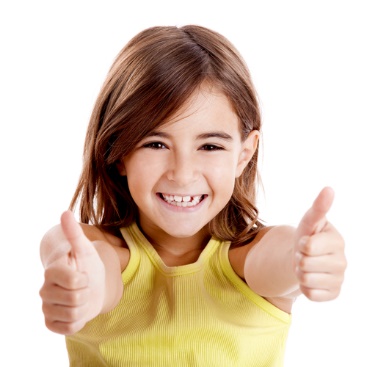 Kahvaltınızı yapmadan evden çıkmayın!
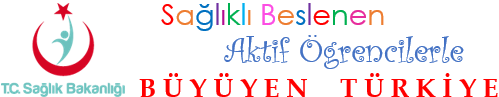 [Speaker Notes: Eğitici Notu:
1- Kahvaltı öğününün günün en önemli öğünü olduğu belirtilir]
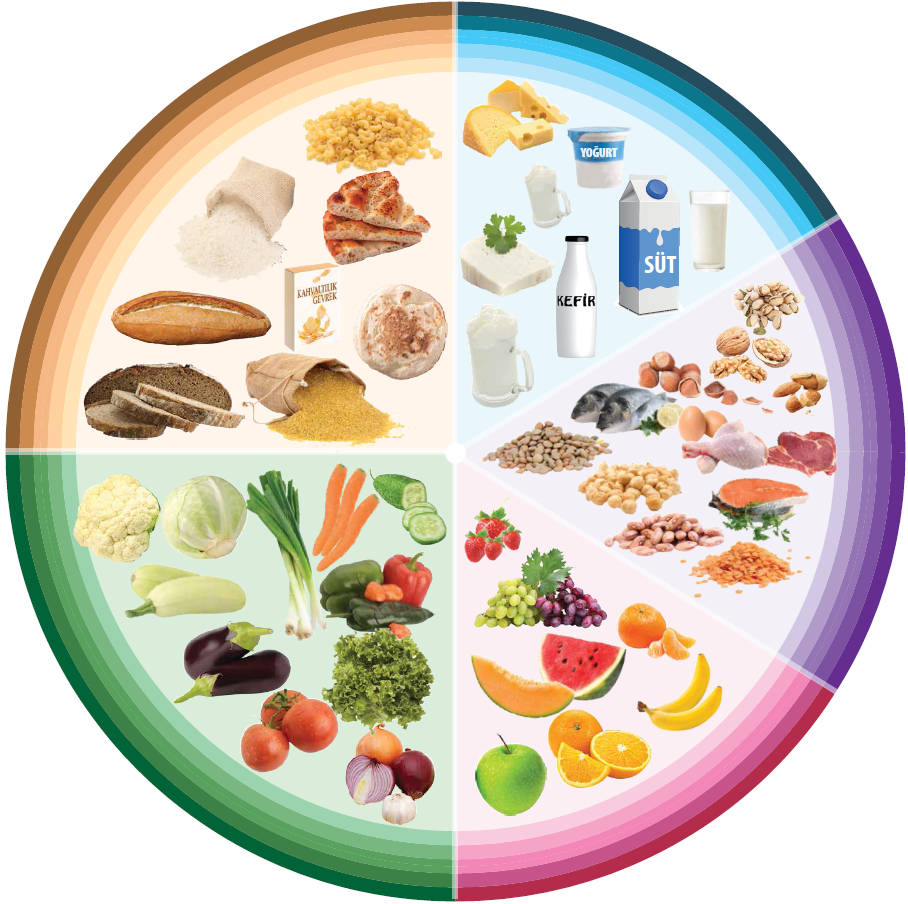 SAĞLIKLI YEMEK TABAĞI
Süt ve ürünleri grubu
Fiziksel aktivite figürü
Ekmek ve tahıllar grubu
Et ve ürünleri, tavuk, balık, yumurta ve kurubaklagiler ile yağlı tohumlar grubu
Taze meyveler grubu
Taze sebzeler grubu
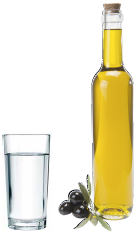 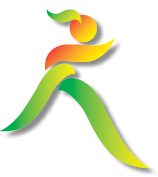 Zeytinyağı
Her öğünde 
her besin grubundan tüketmeliyiz
Günde
8-10 bardak “SU” içmeliyiz
Su
SAĞLIKLI YEMEK TABAĞIMIZI HAZIRLAYALIM
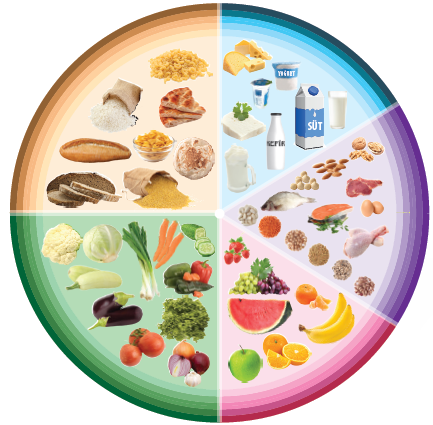 [Speaker Notes: Eğitimci Notu: 
1- Sağlıklı yemek tabağının anlatılmasının ardından öğrencilerle bir ana öğün bir de ara öğün belirlenerek boş tabağı birlikte doldurma etkinliği yapılır
2- Menü örnekleri için TÜBER’de yer alan yaşlara göre örnek menülerden, Bakanlığımızın yayını olan Menü Modelleri Kitabından yararlanılabilir]
Yeterli ve dengeli beslenelim sağlıklı büyüyelimmutlu yaşayalım
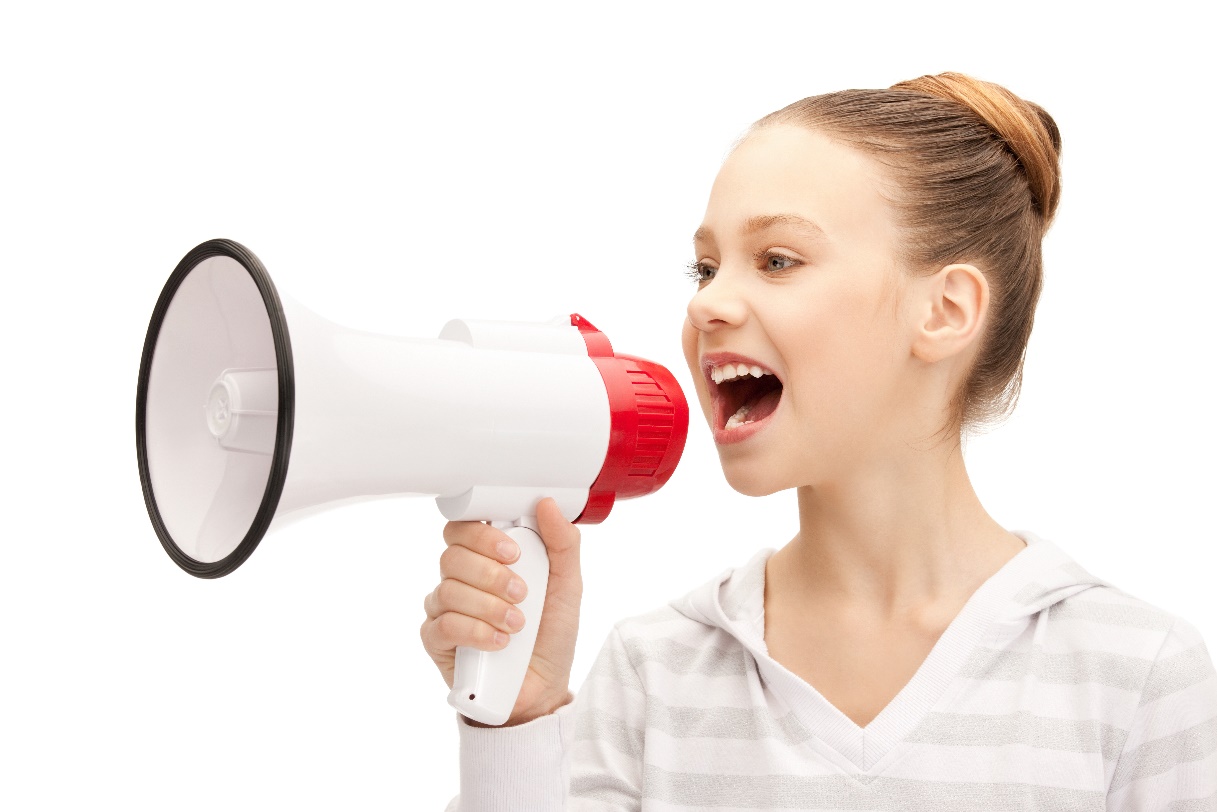 Materyali Hazırlayanlar(Soyadına göre alfabetik sıra ile)

Prof. Dr. Berrin AKMAN
Dyt. H. Berna KARAKAŞ
Öğr. Gör. Dr. Asiye UĞRAŞ DİKMEN
Prof. Dr. Nurcan YABANCI AYHAN
Doç. Dr. Nazan YARDIM